Year: Foundation 

Term: Term 3 

Objective: Complete sentences when provided with but & because sentence stems (compound and complex sentences)					

Author: Skye-Anne Cooke
Copy and paste these icons to the appropriate slides to indicate engagement norms/CFU strategies
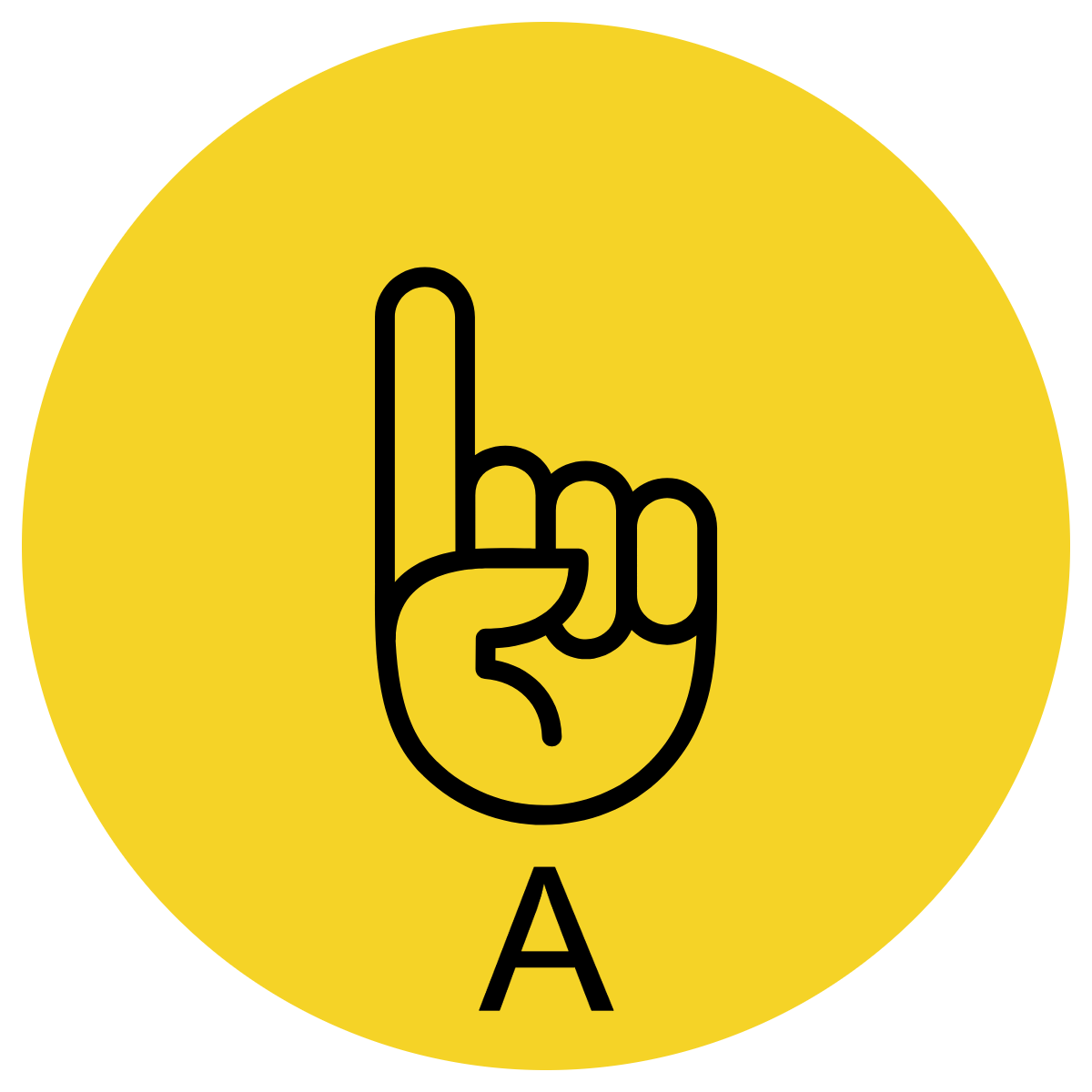 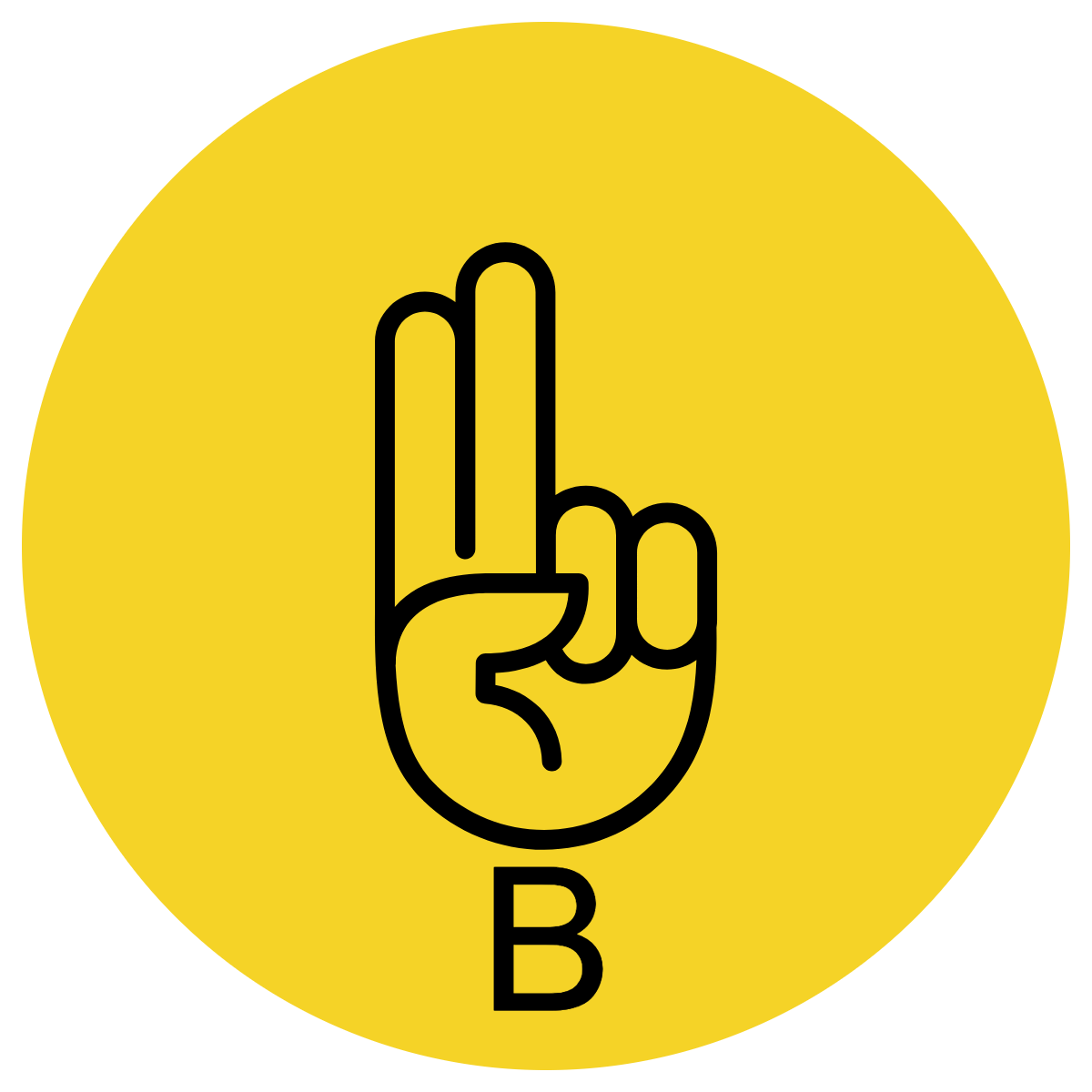 Multiple Choice
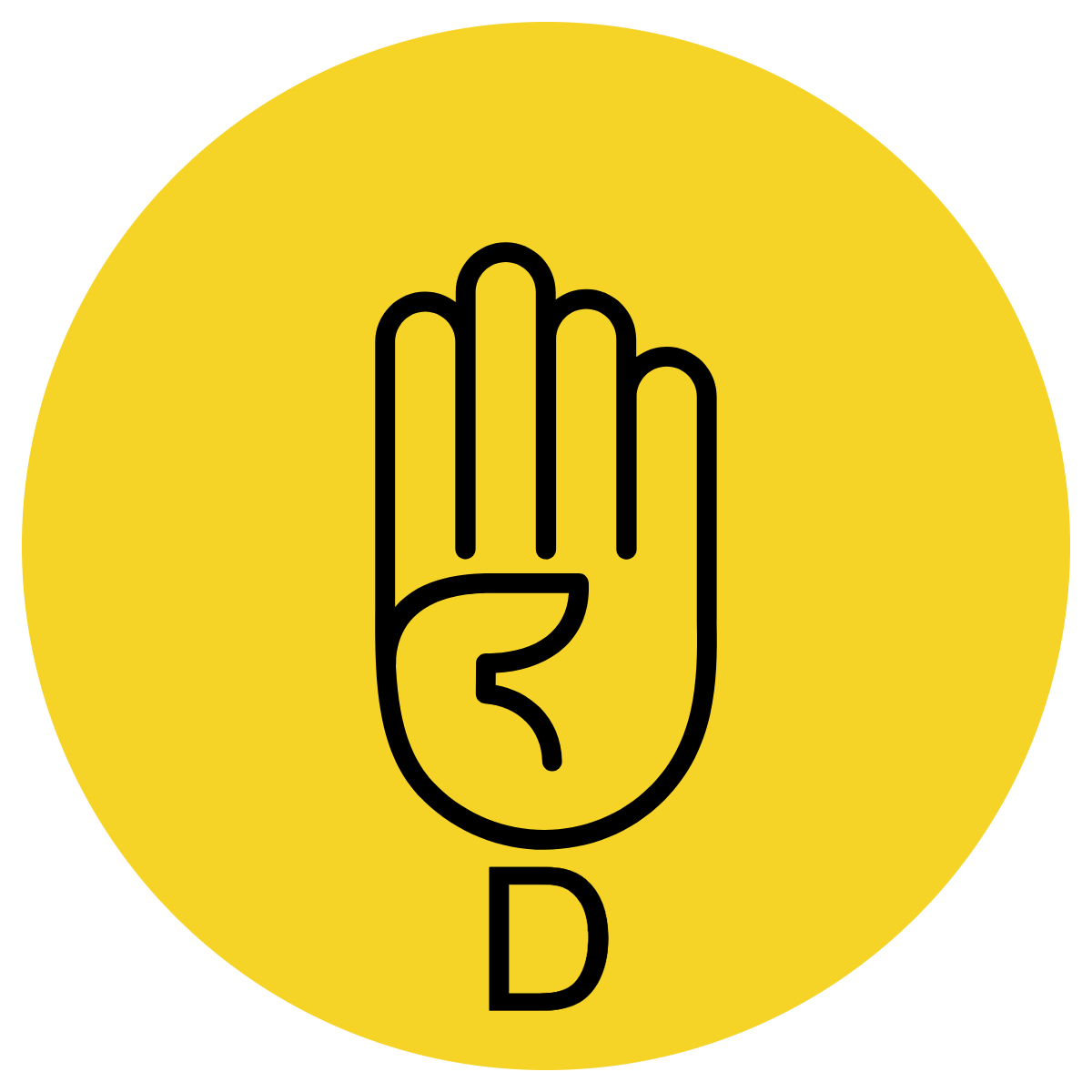 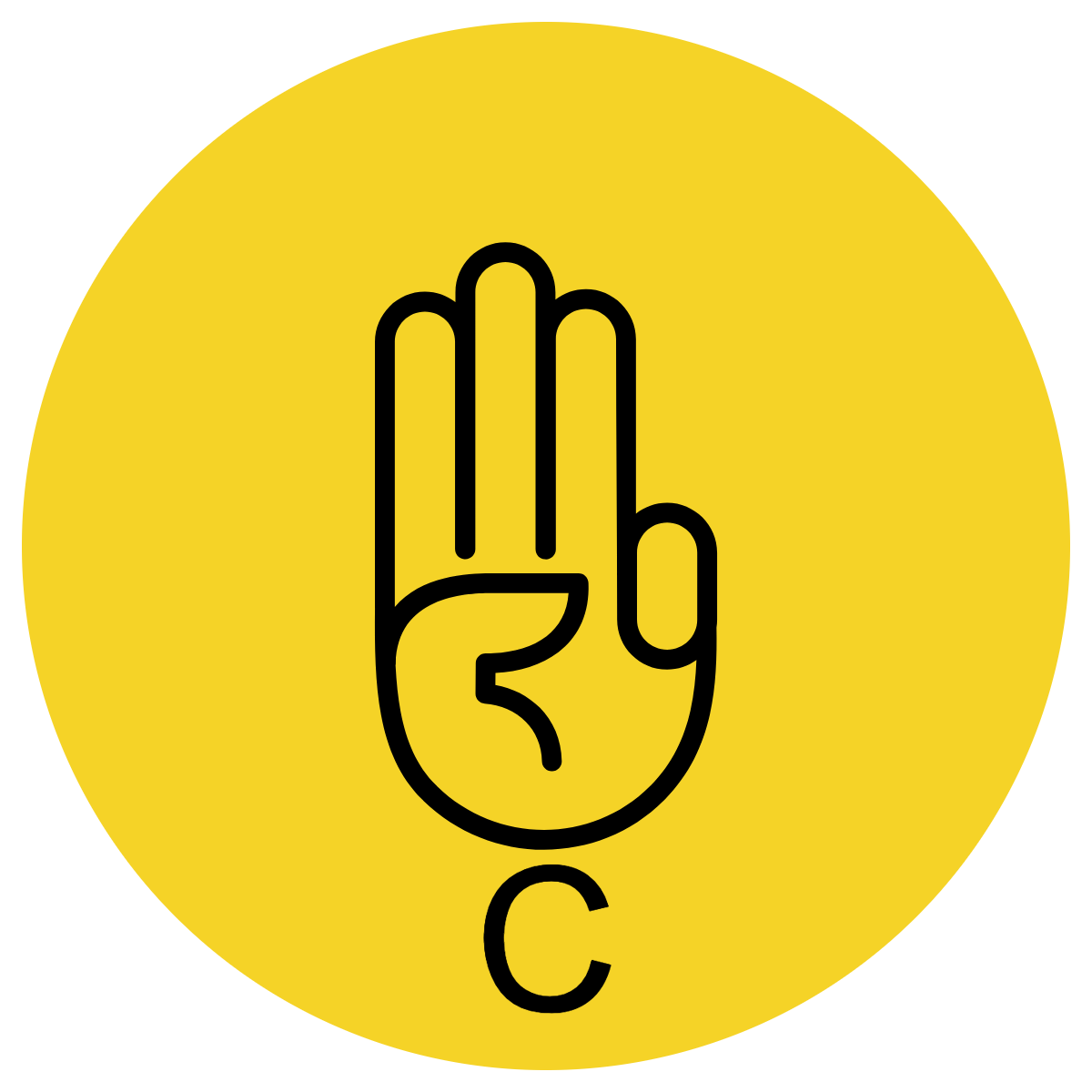 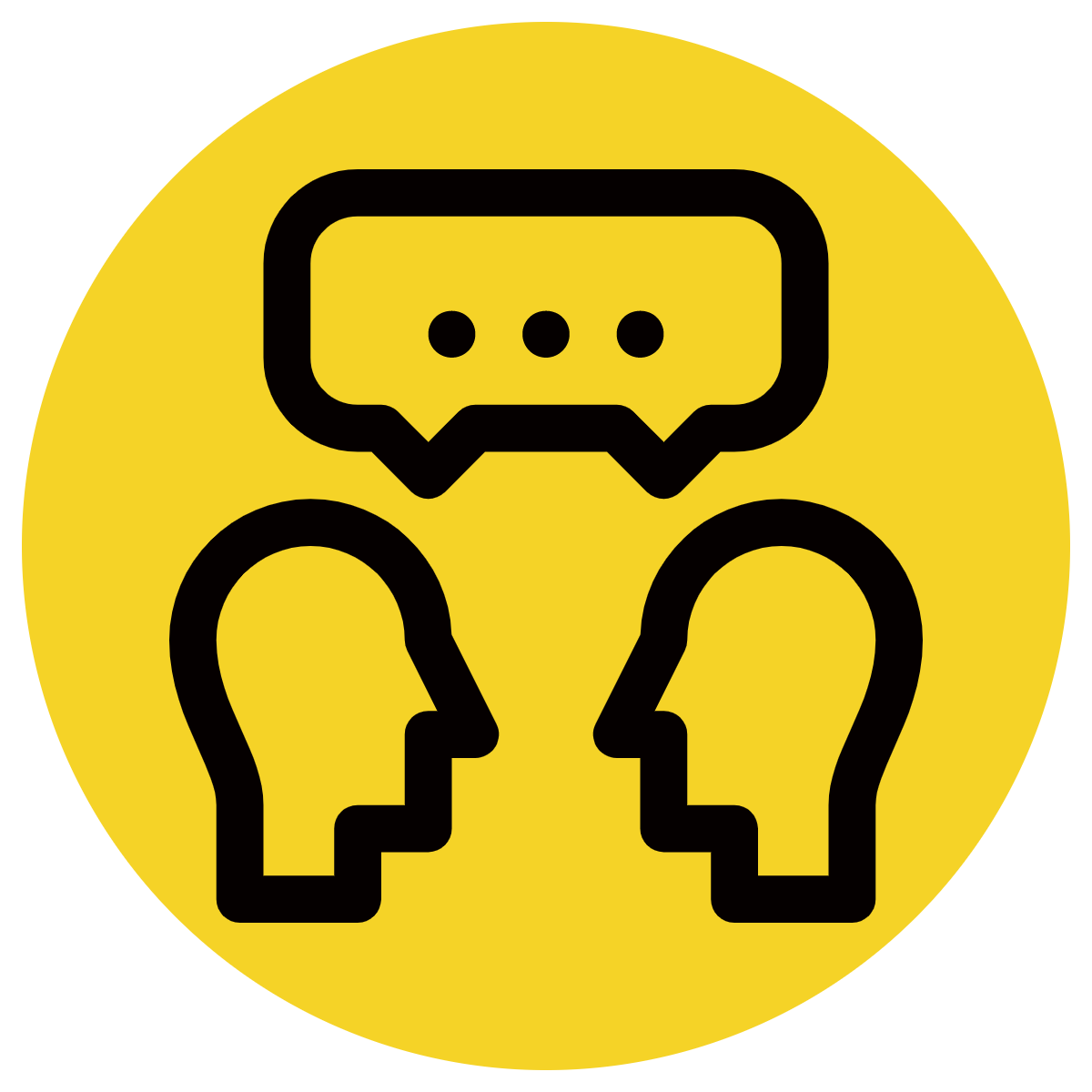 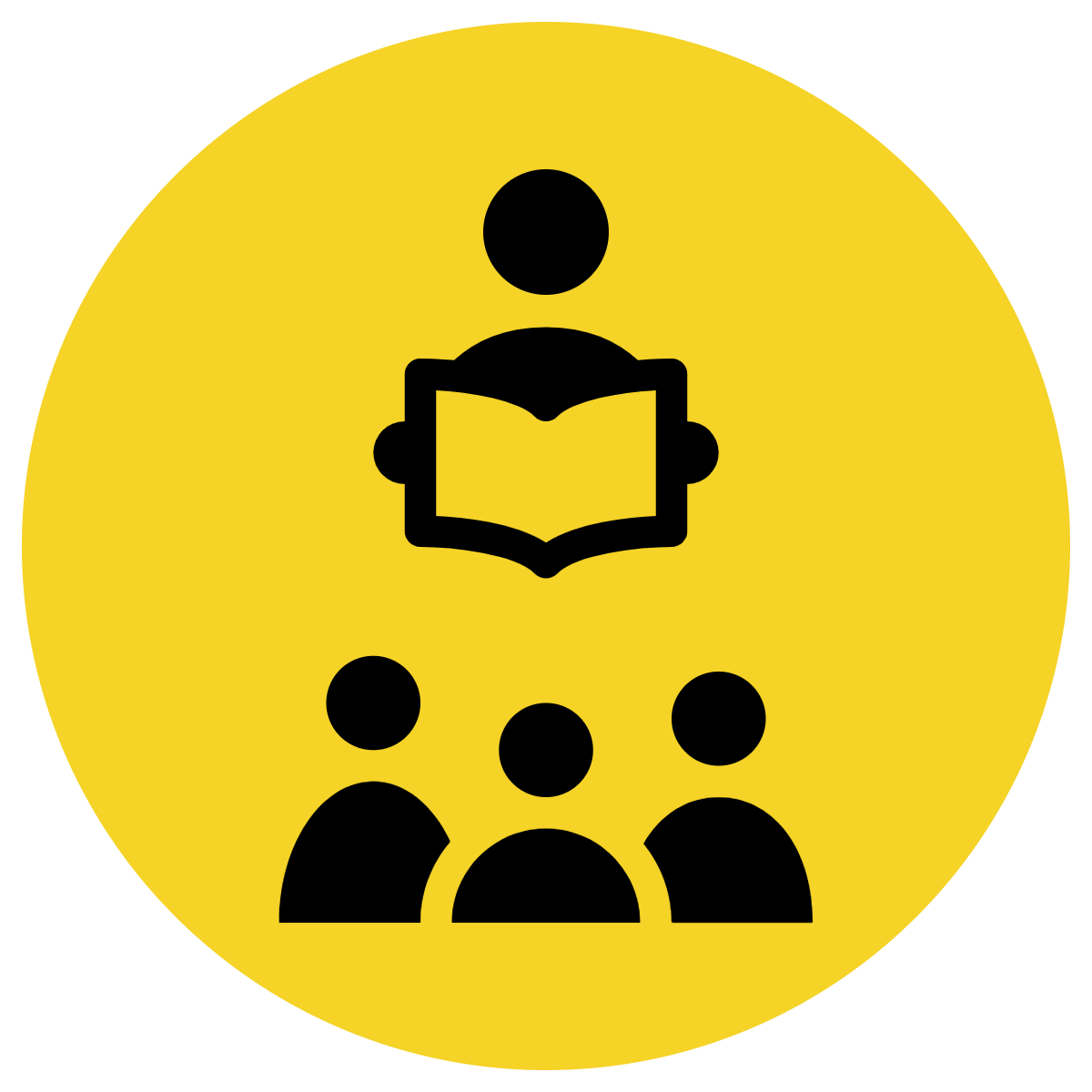 Pair Share
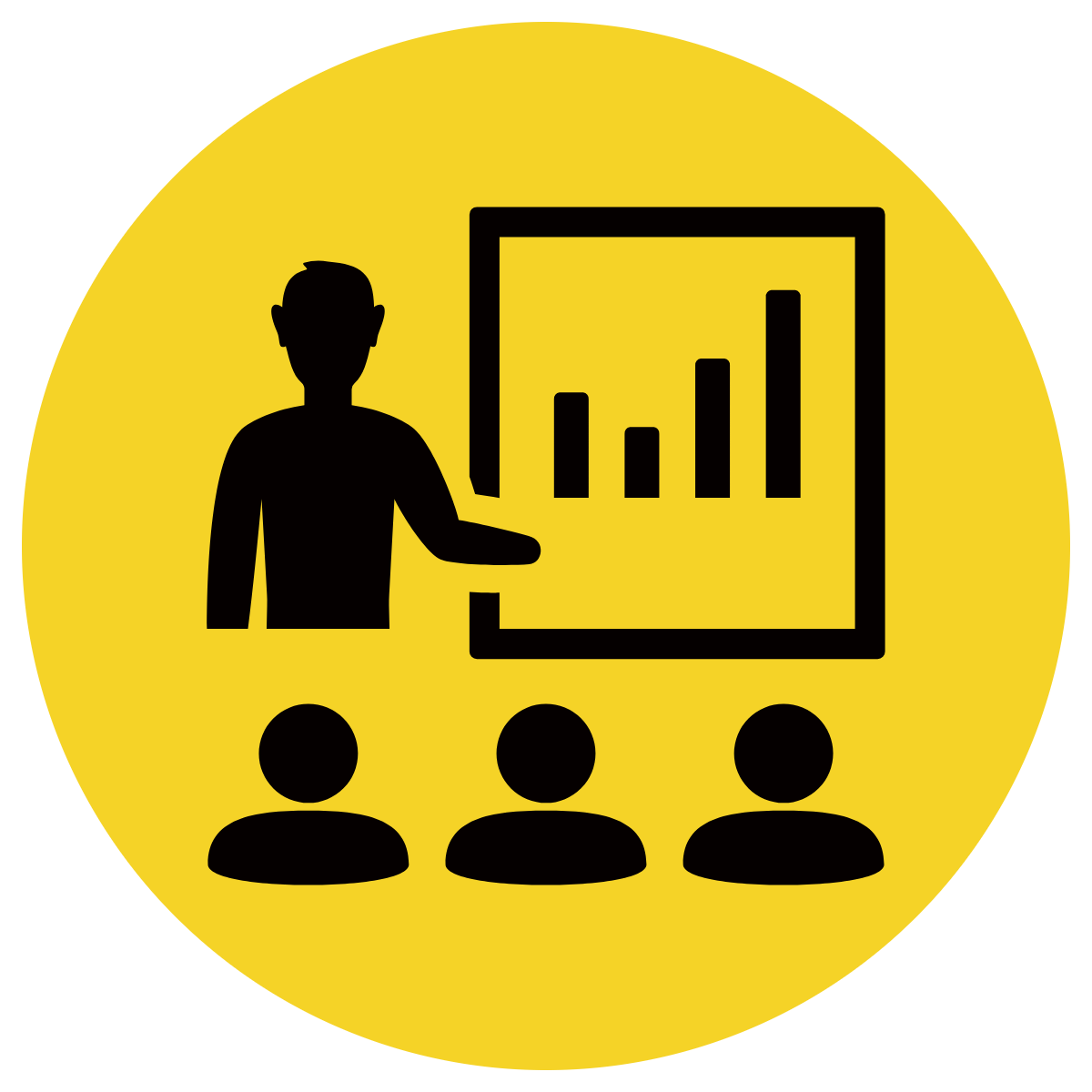 Track with me
Pick a Stick/Answer (non-volunteer)
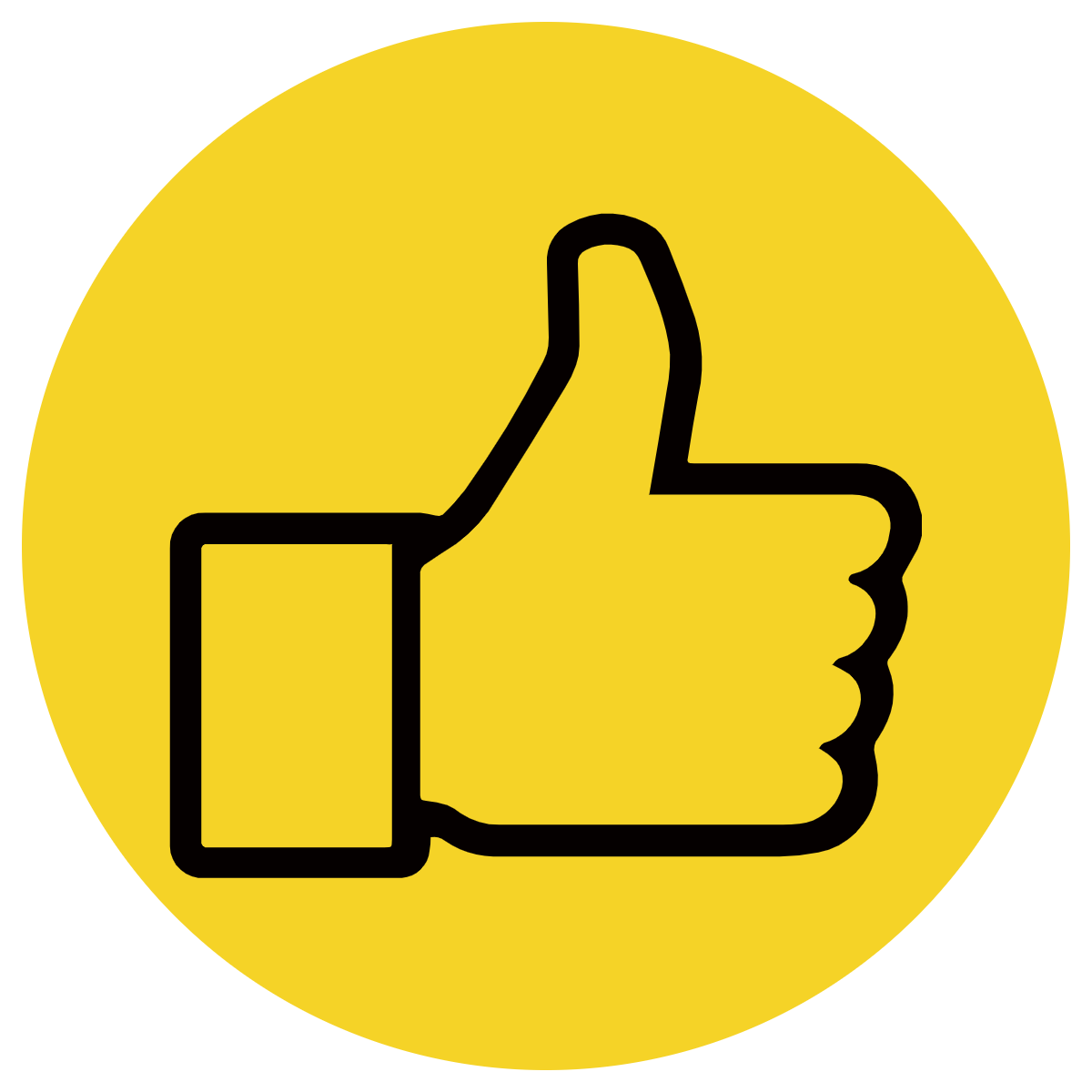 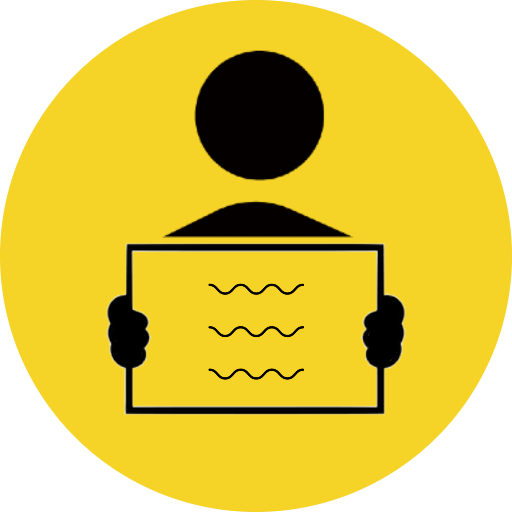 Whiteboards
Vote
Read with me
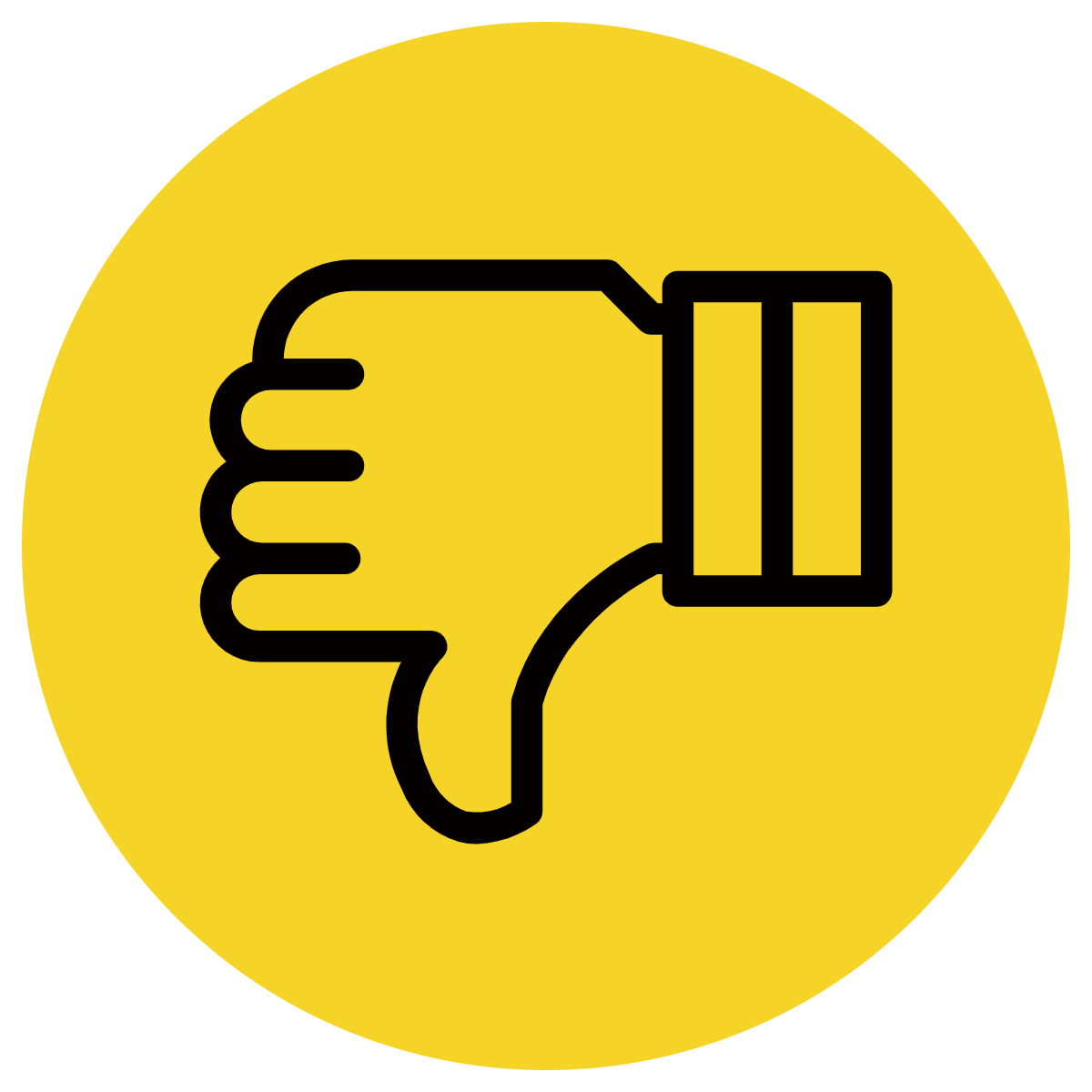 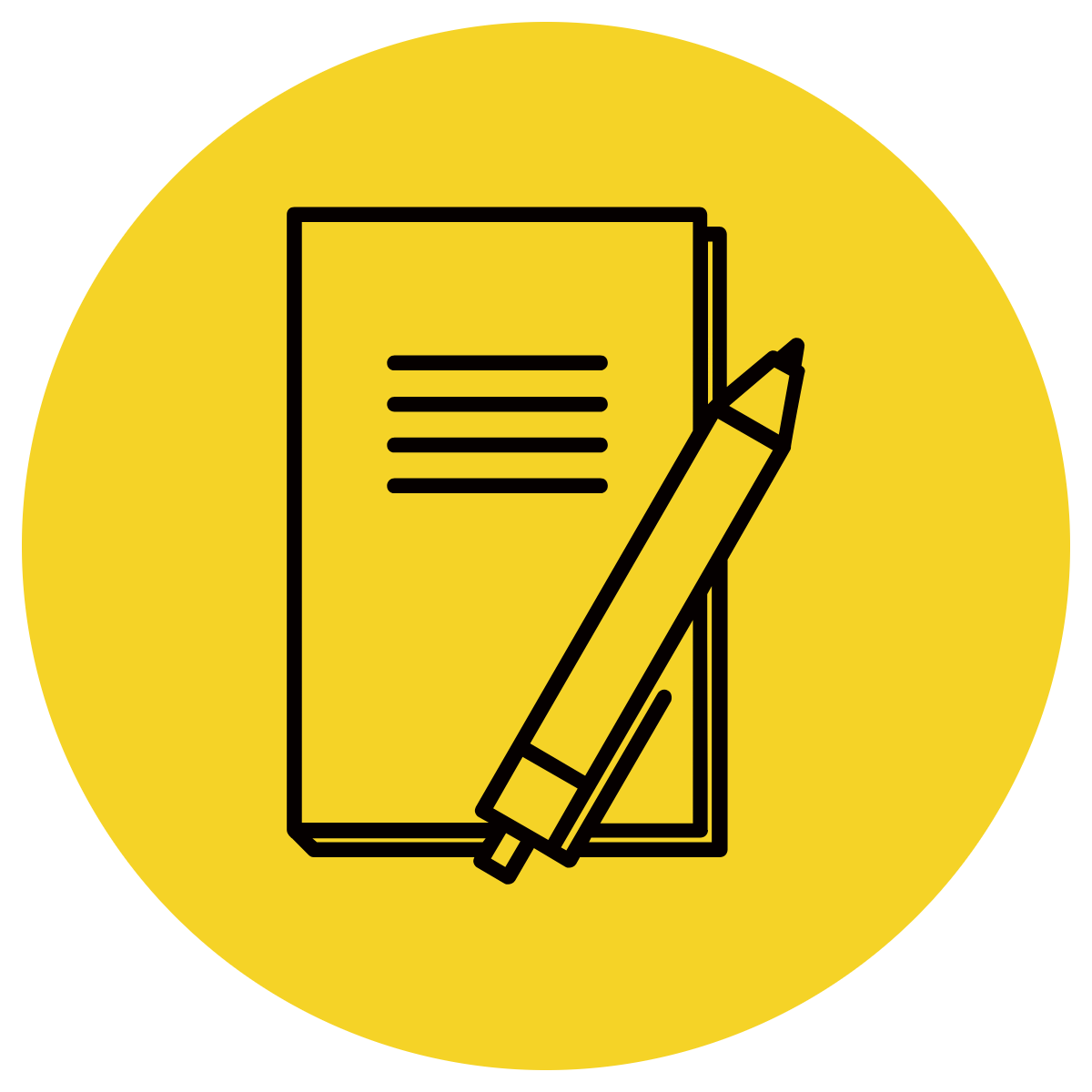 In Your Workbook
Learning Objective
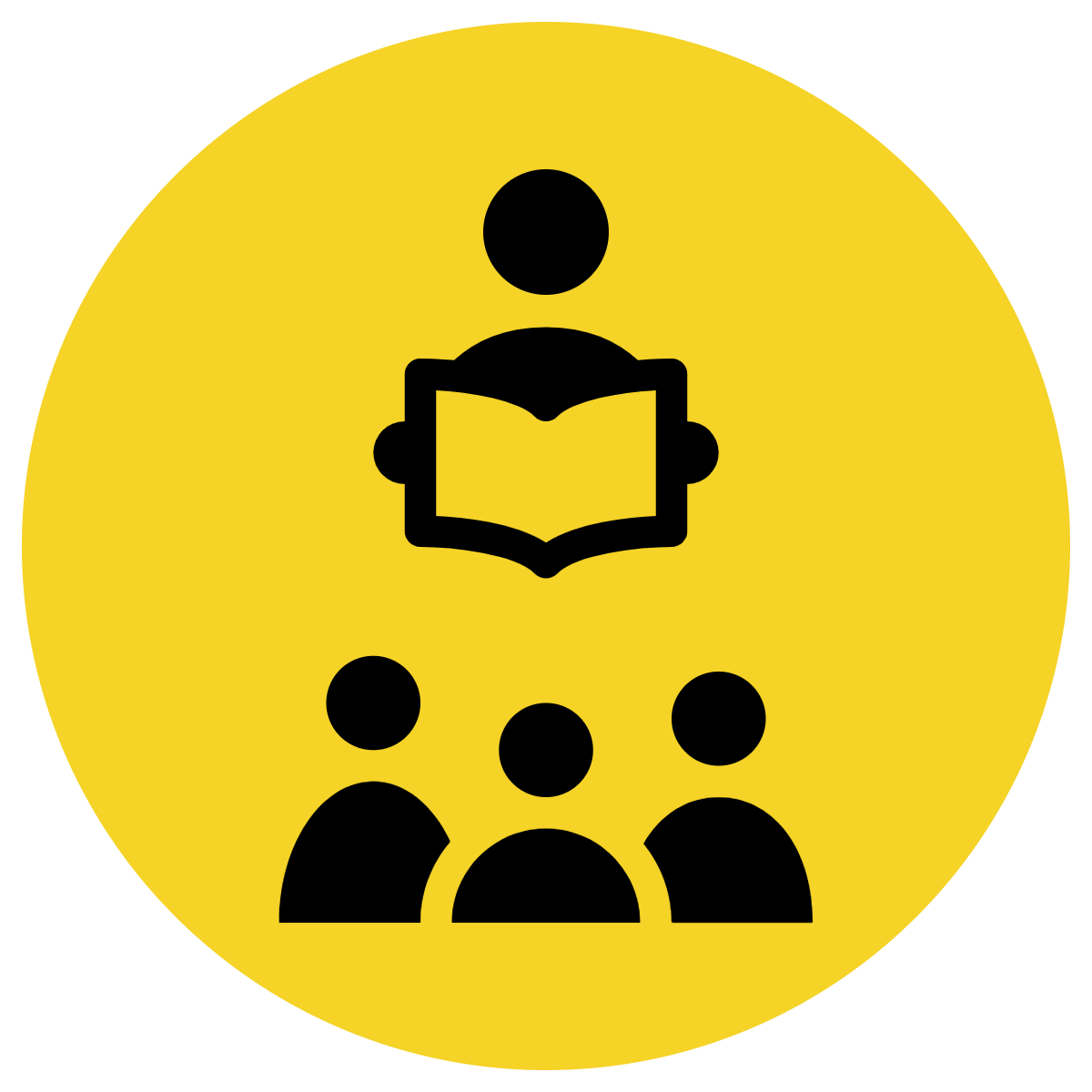 We are learning to complete a sentence stem using the conjunctions ‘but’ and ‘because’.
Concept Development
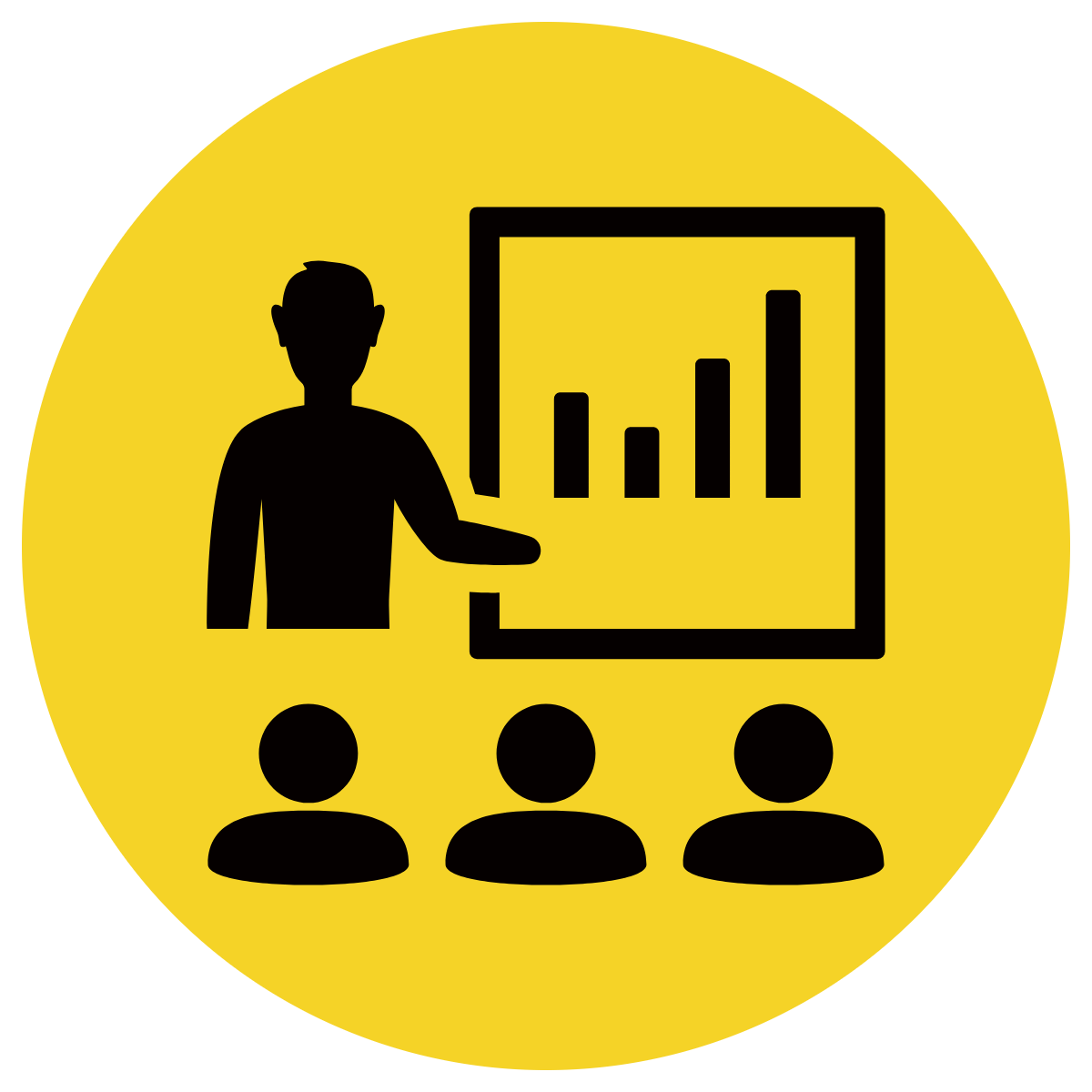 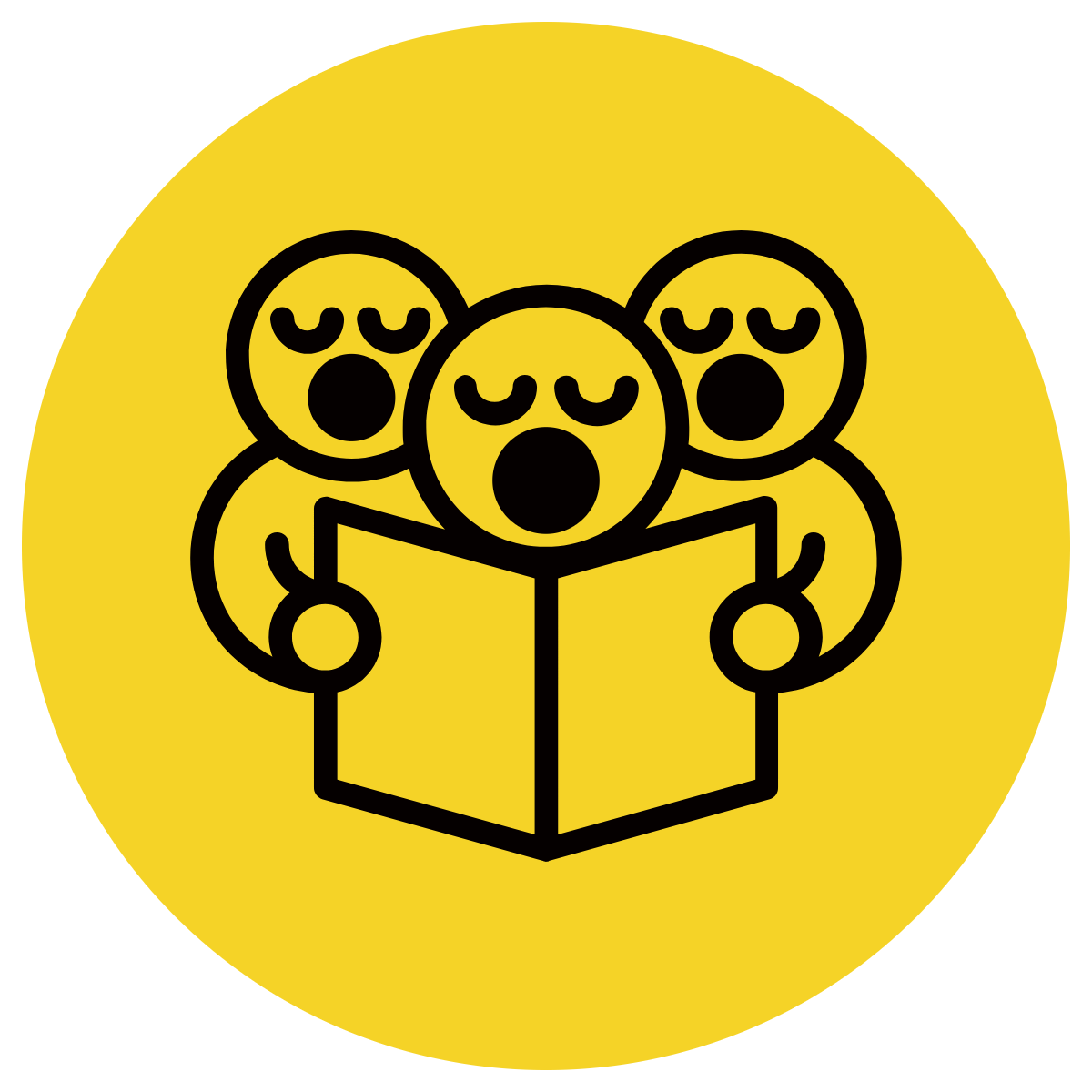 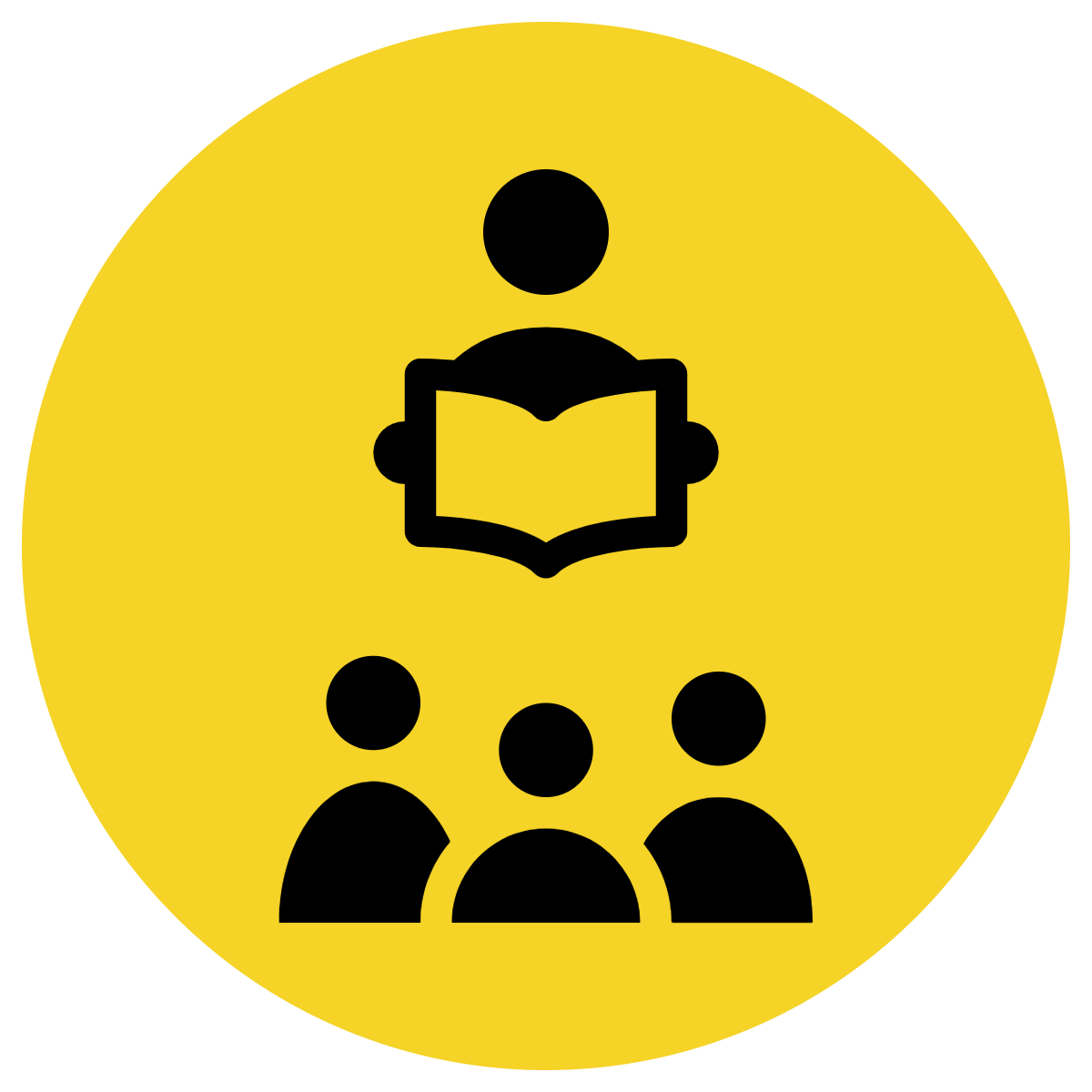 but
CFU:
What is a conjunction? 
What does the word but show?
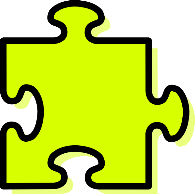 Is a conjunction

Indicates a change of direction.
 
I am hungry, but there is no food in the fridge.
[Speaker Notes: Hint:
For young students, explain how the conjunction ‘but’ can indicate a problem. This isn’t always the case but it helps young children develop a basic understanding they can use straight away in their sentences.]
Concept Development
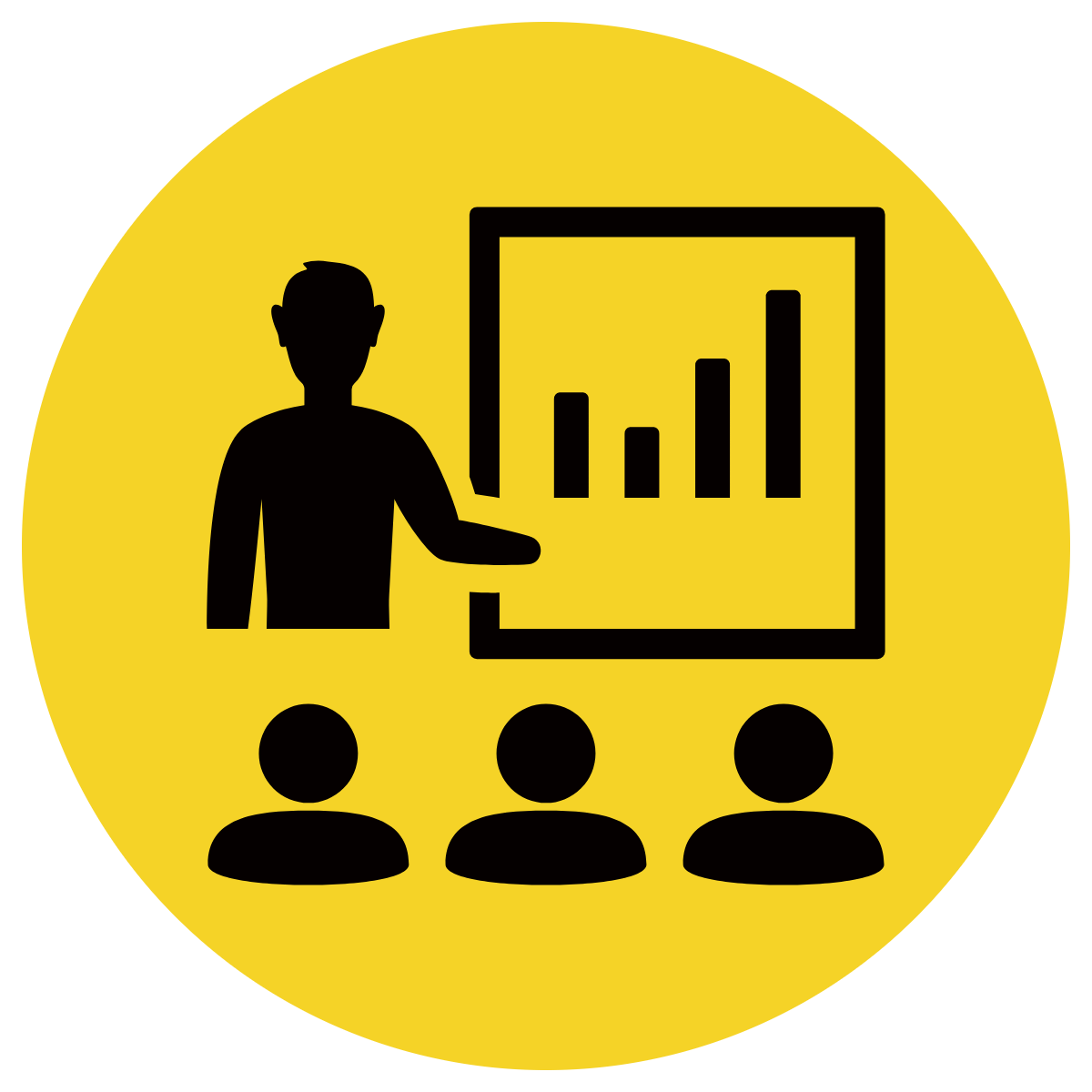 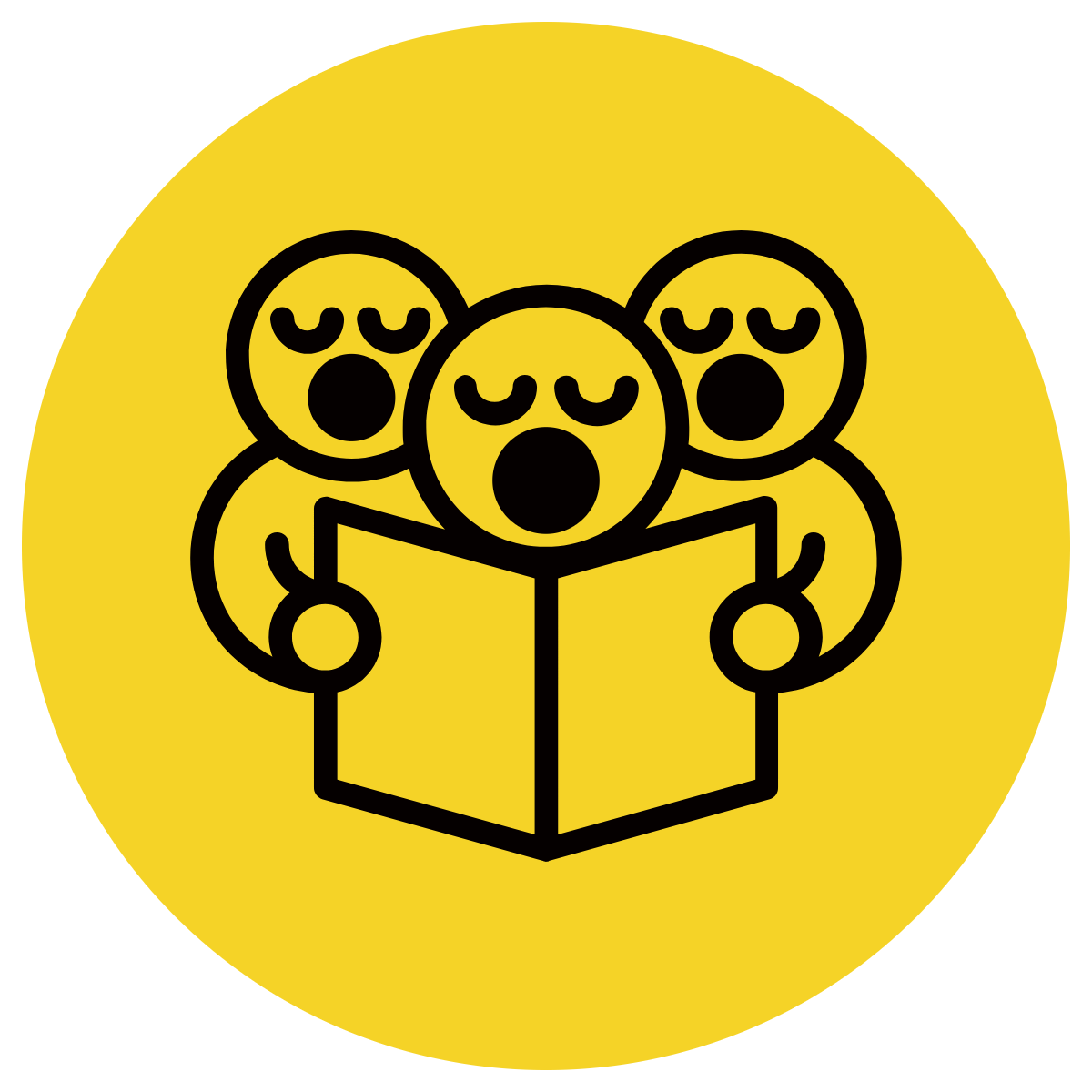 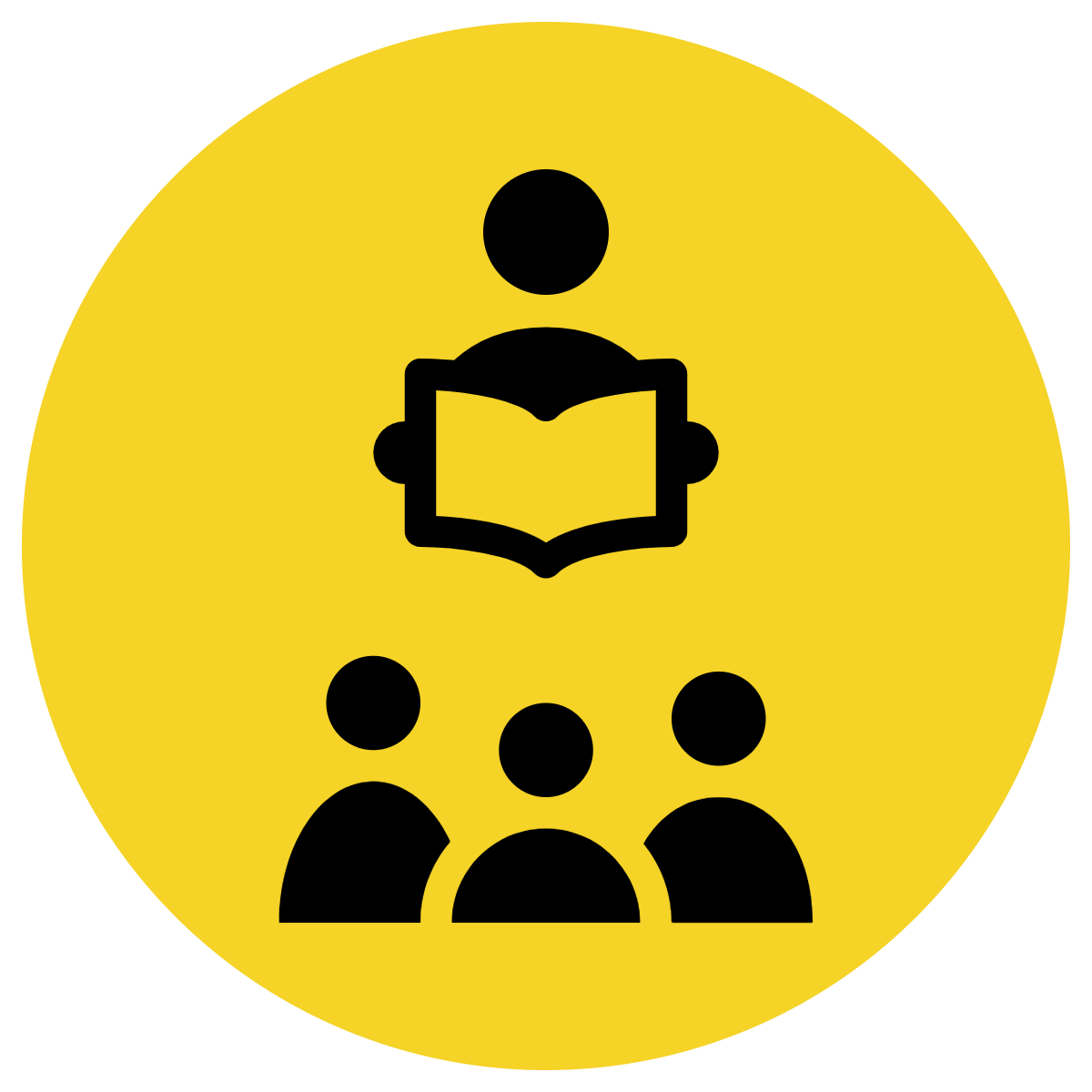 because
CFU:
What is a conjunction? 
What does the word because show?
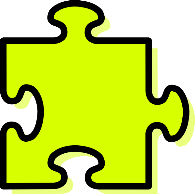 is a conjunction

Tells us why something has happened

The dog ran away because the gate was left open.
[Speaker Notes: Give students sentence-stem activities with but, because, and so to enable them to think critically and to use and understand more complex sentences in their writing and reading]
Concept Development
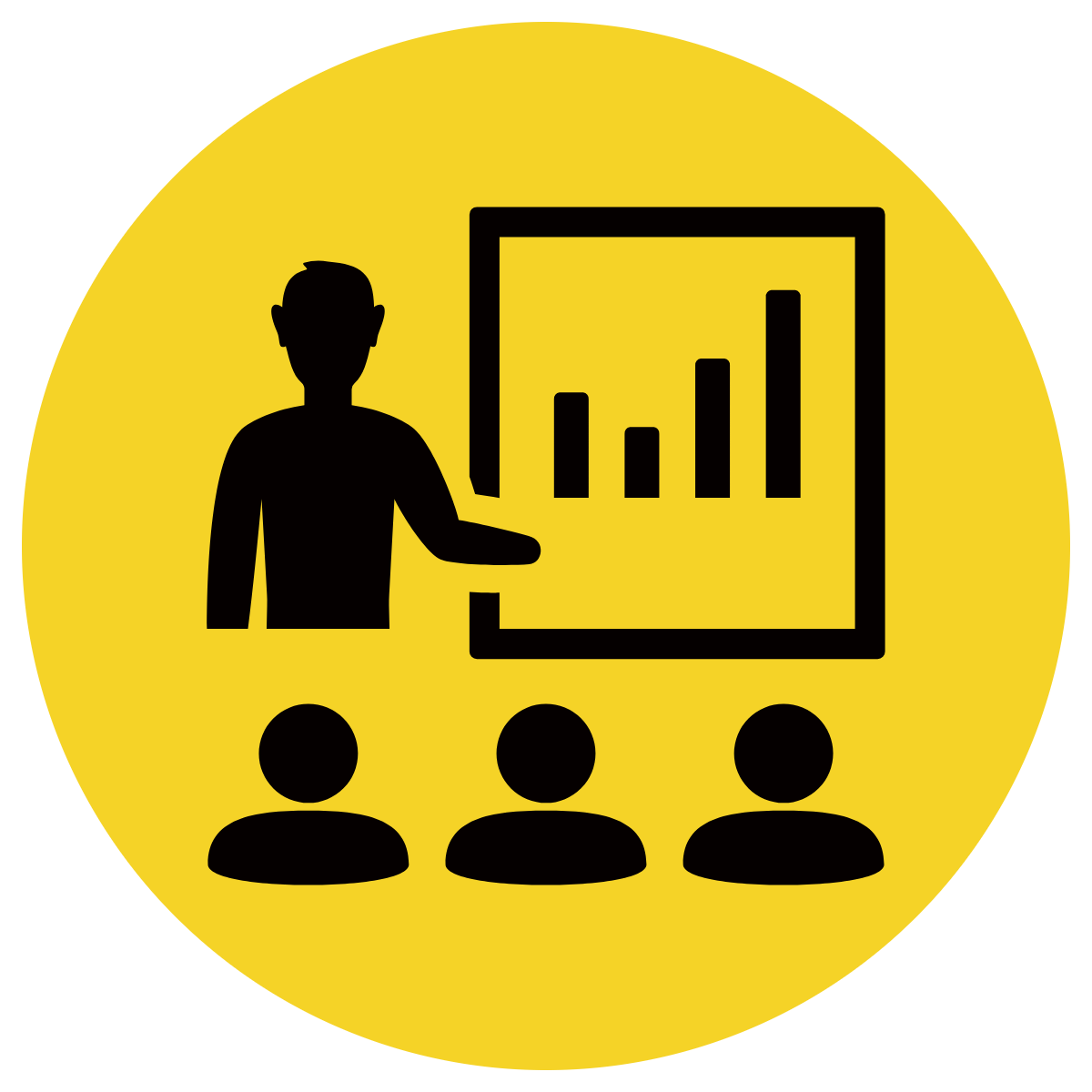 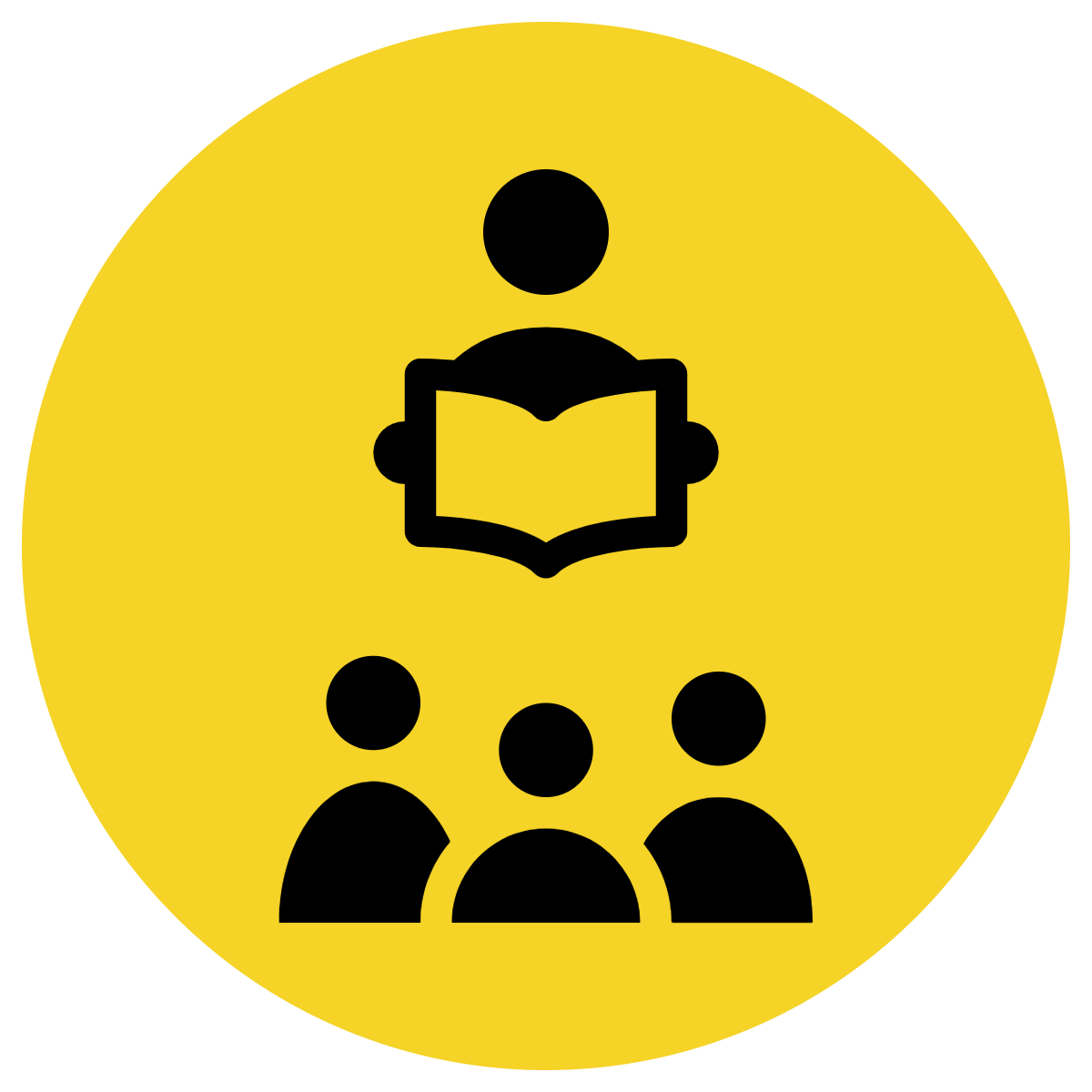 A conjunction is a joining word that joins two sentences together.
‘But’ is a conjunction that shows a change in direction.
CFU:
What is a conjunction? 
What does the conjunction ‘but’ tell the reader?
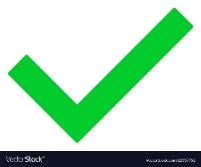 Examples:
I like pizza but only with a thick crust.
The playground was beautiful but we did not get time to play on it.
Concept Development
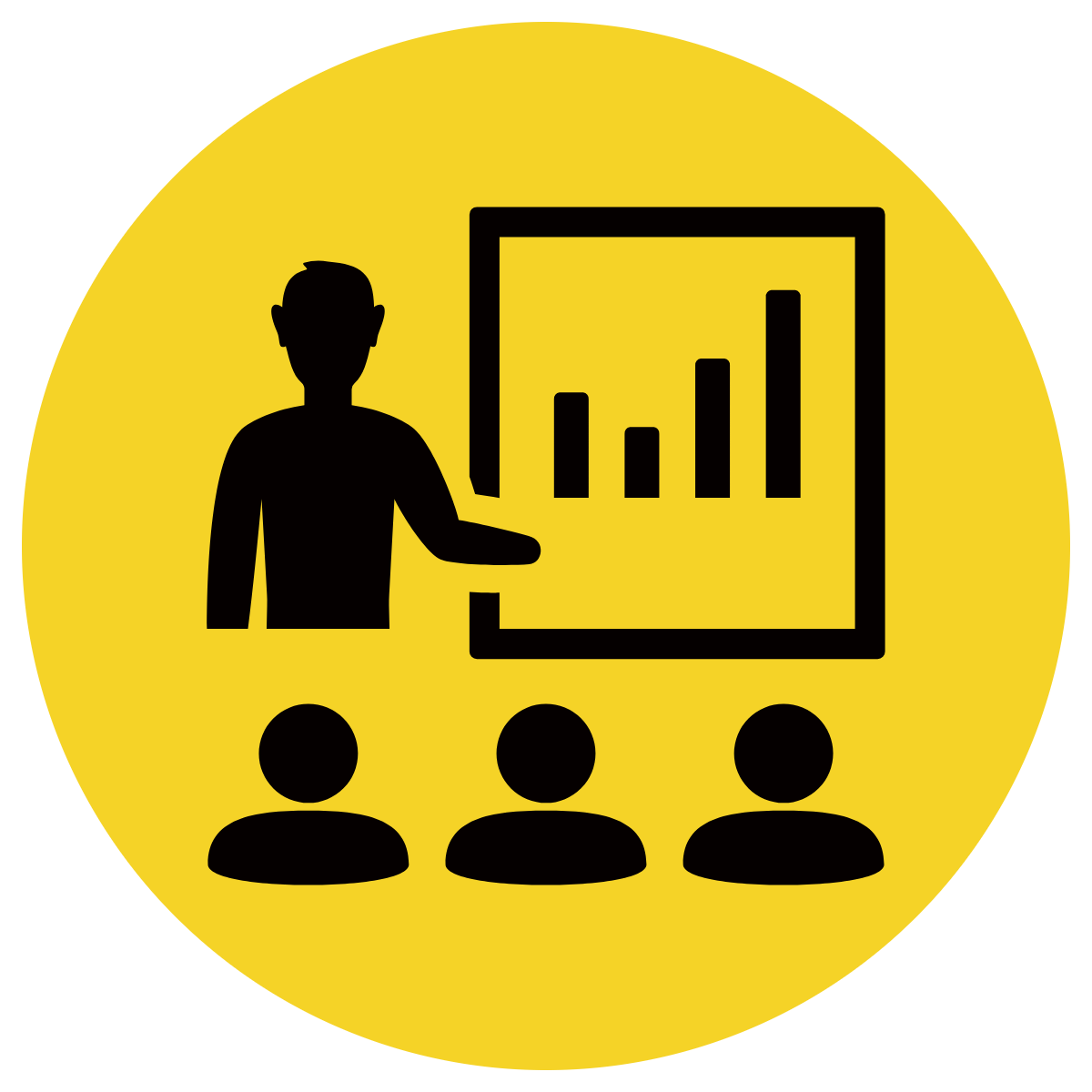 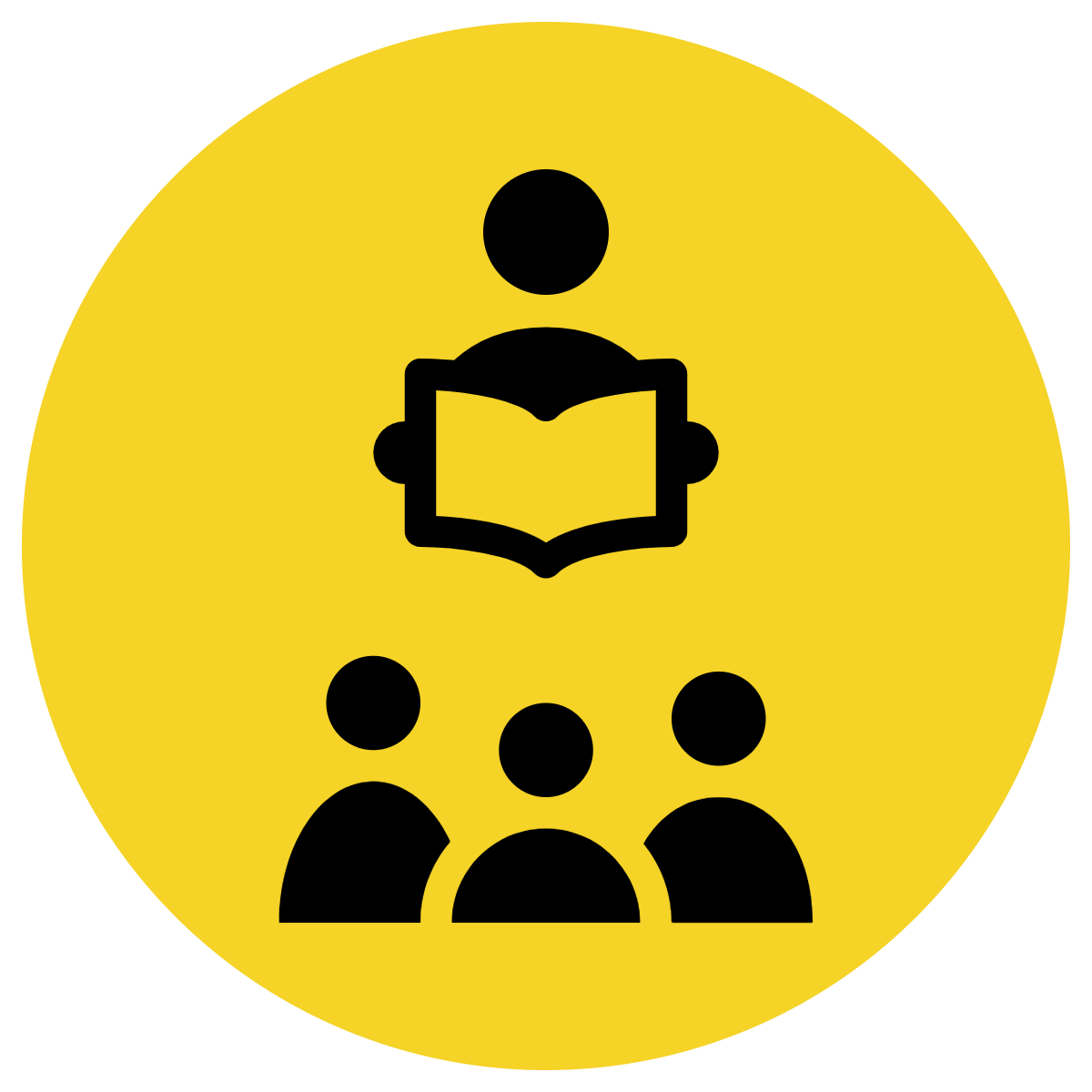 A conjunction is a joining word that joins two sentences together.
‘Because’ is a conjunction that tells the reader why.
CFU:
What does the conjunction ‘because’ tell the reader? 
Why was he wailing?
Why did they have to stay inside?
Examples:
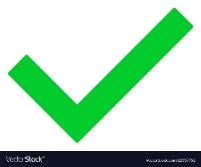 He was wailing because he hurt his leg.
We had to stay inside today because the weather was horrible.
Concept Development
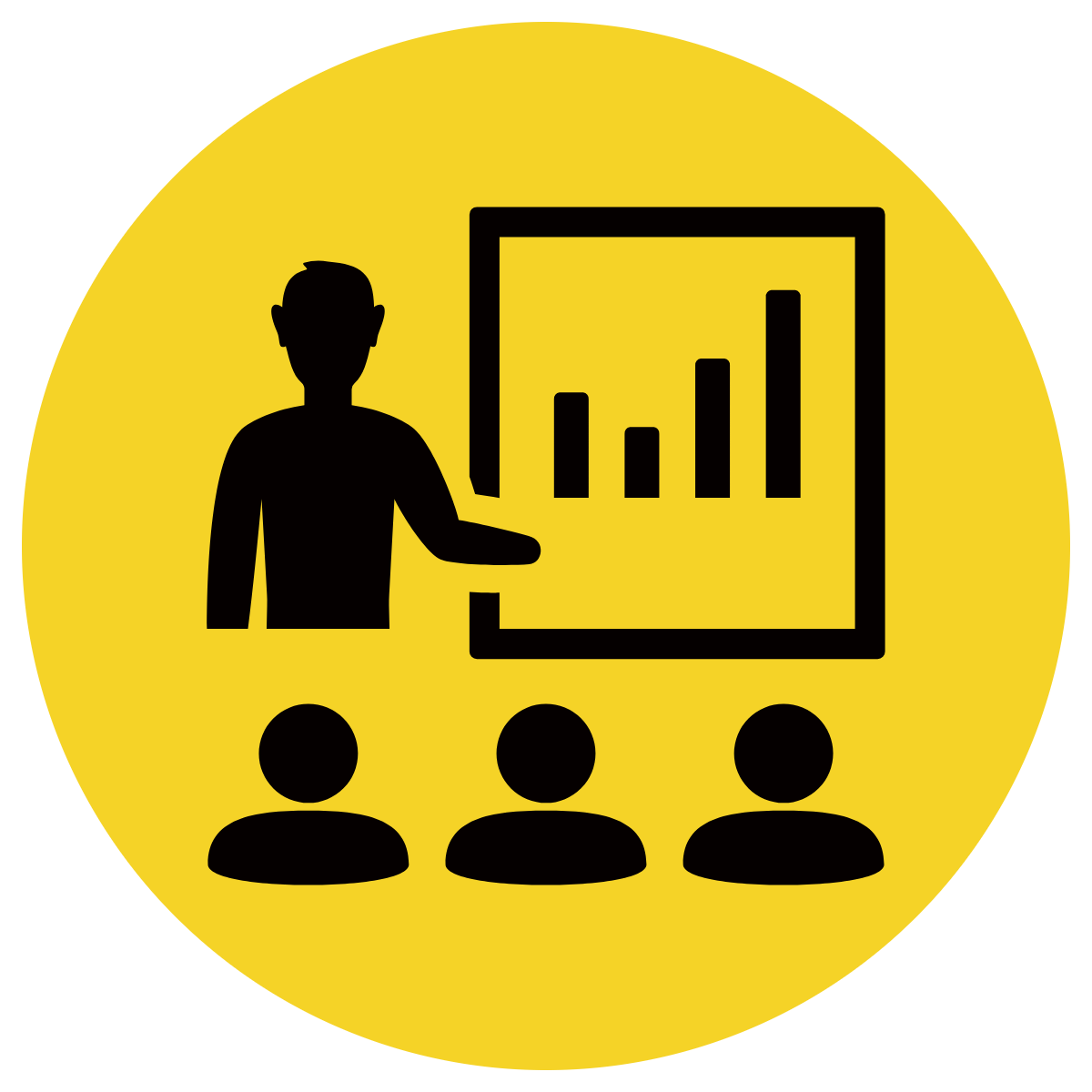 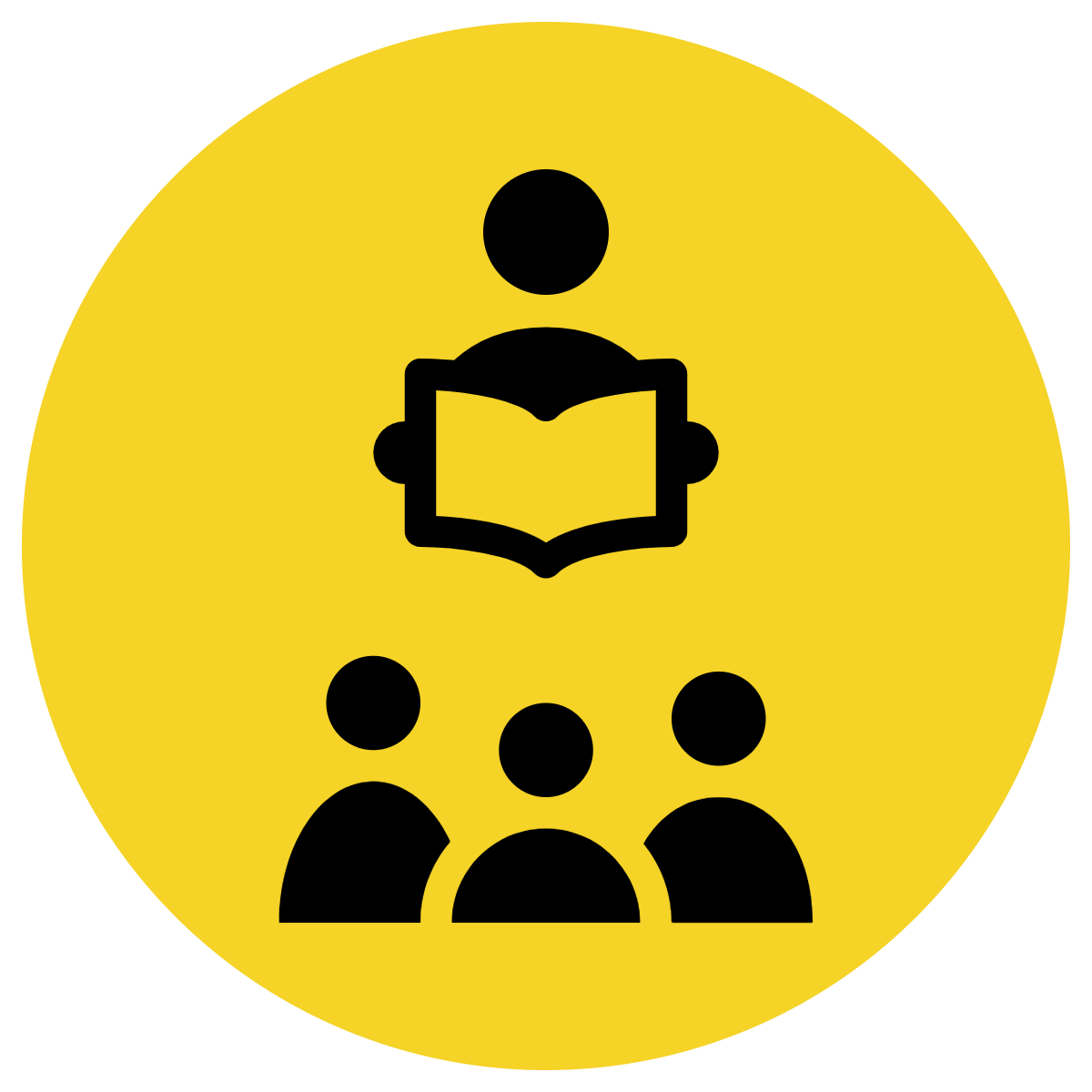 ‘Because’ and ‘but’ are both examples of conjunctions.
CFU:
What does a conjunction do? 
What are 2 examples of a conjunction?
What conjunction is being used to join this sentence together?
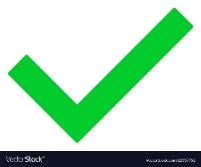 Examples:
I ran fast, but I couldn’t catch my dog.
I really needed a tissue because my nose was dripping with snot.
Concept Development
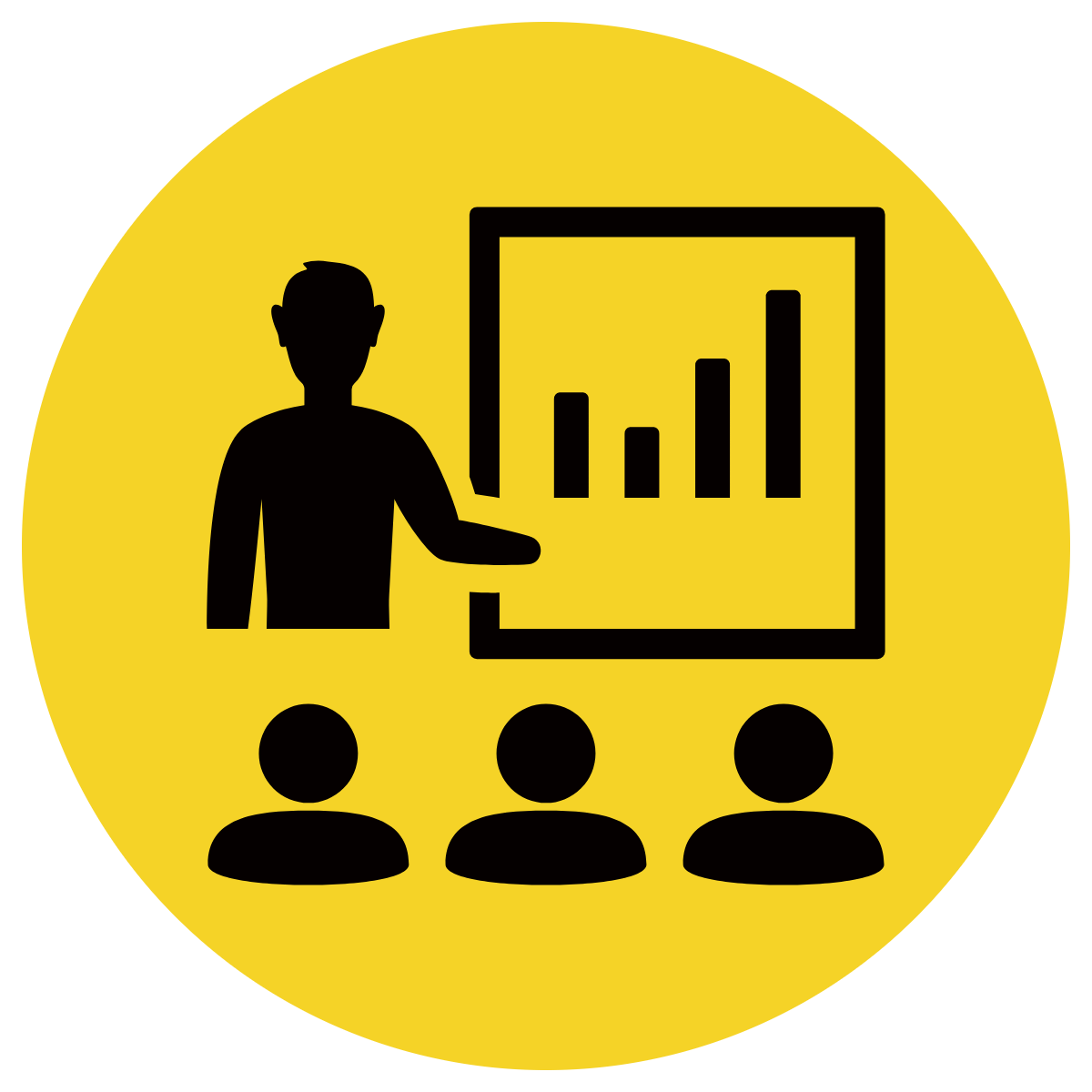 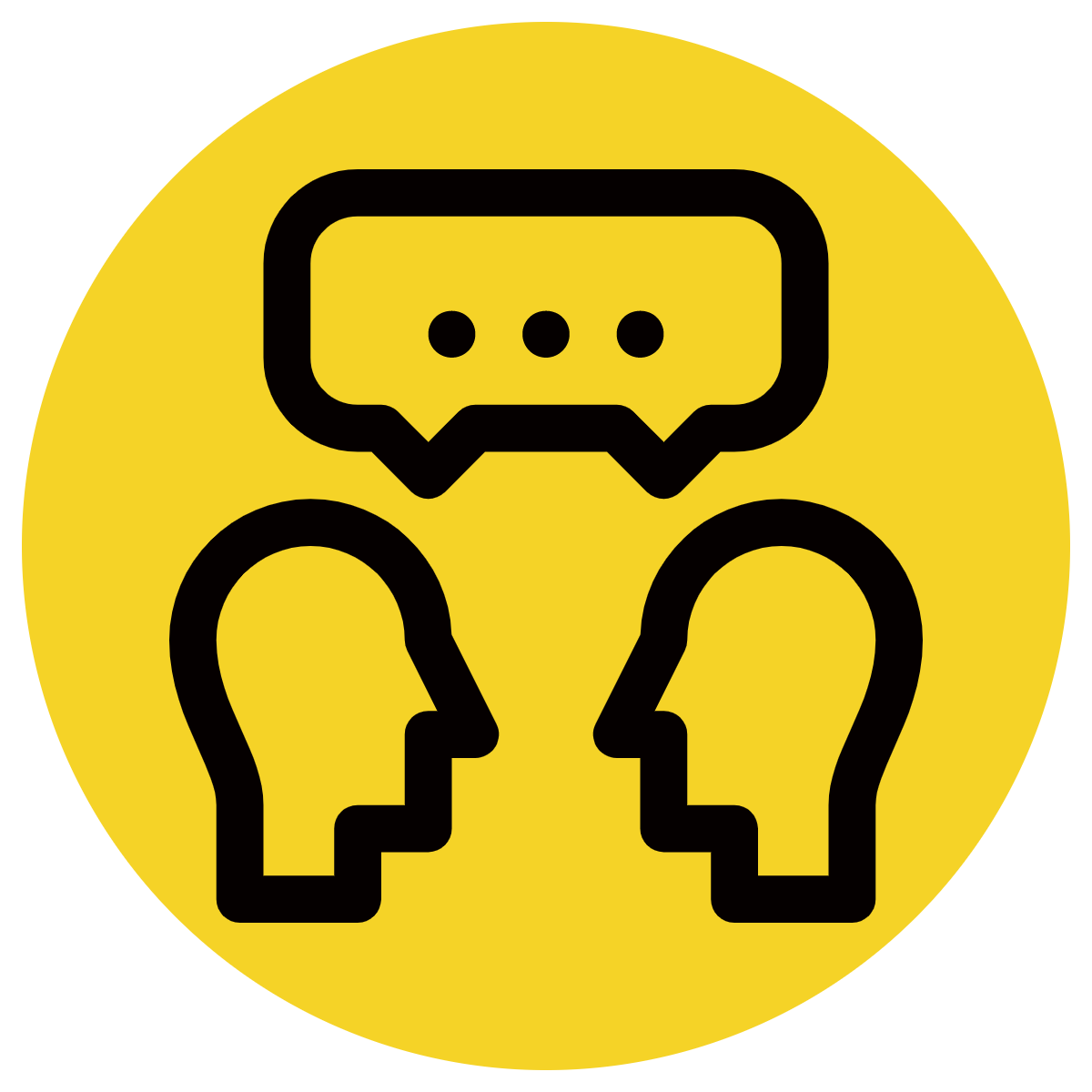 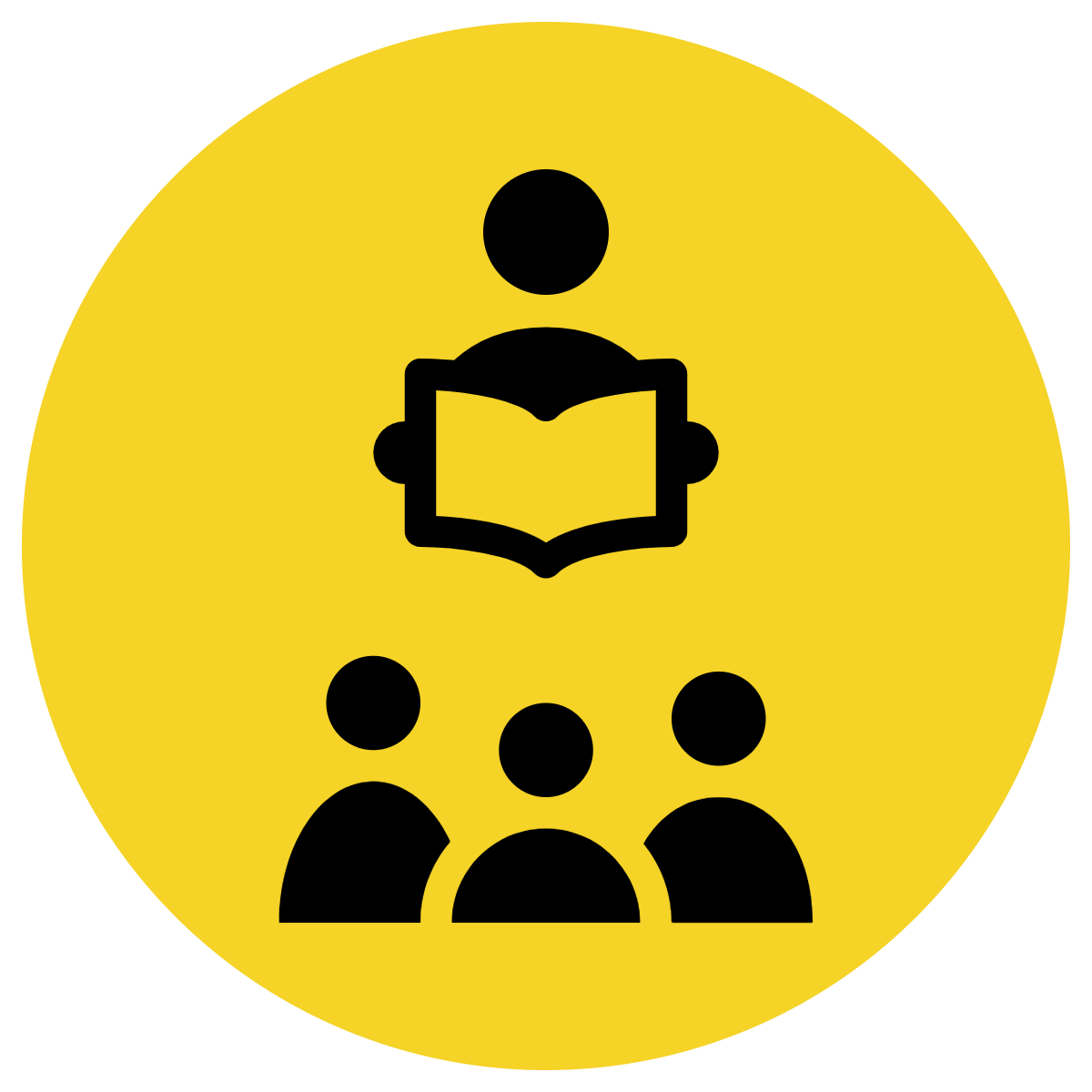 After using a conjunction you need to give more information to complete the sentence.
CFU:
Why is this not an example of using a conjunction to join two sentence together?
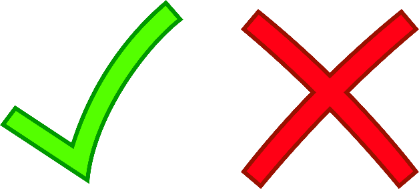 Non-Examples:
I am starving!
This sentence does not use a conjunction and only has one idea.
I said it because.
This sentence uses the word because but there is no more additional information.
Hinge Point Question
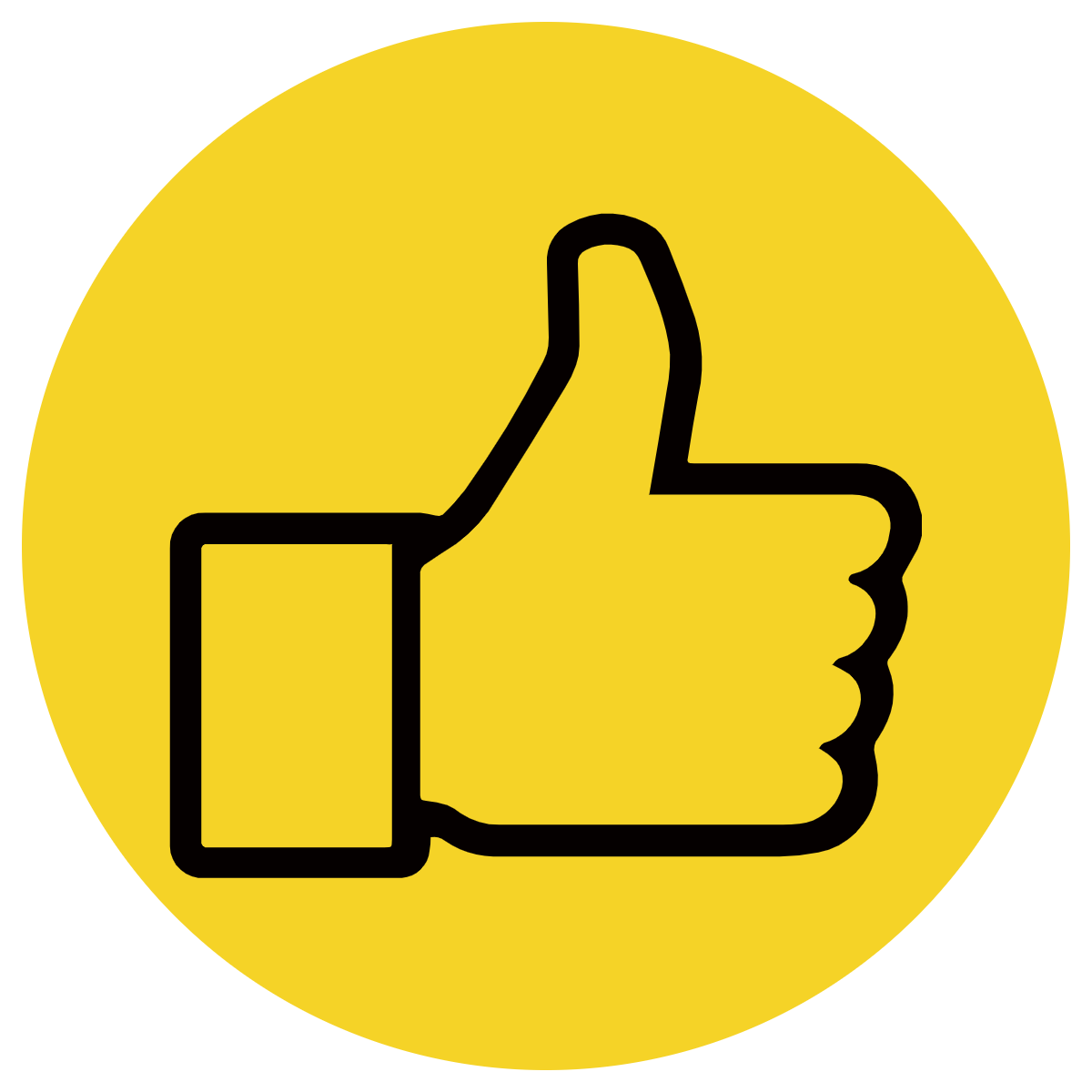 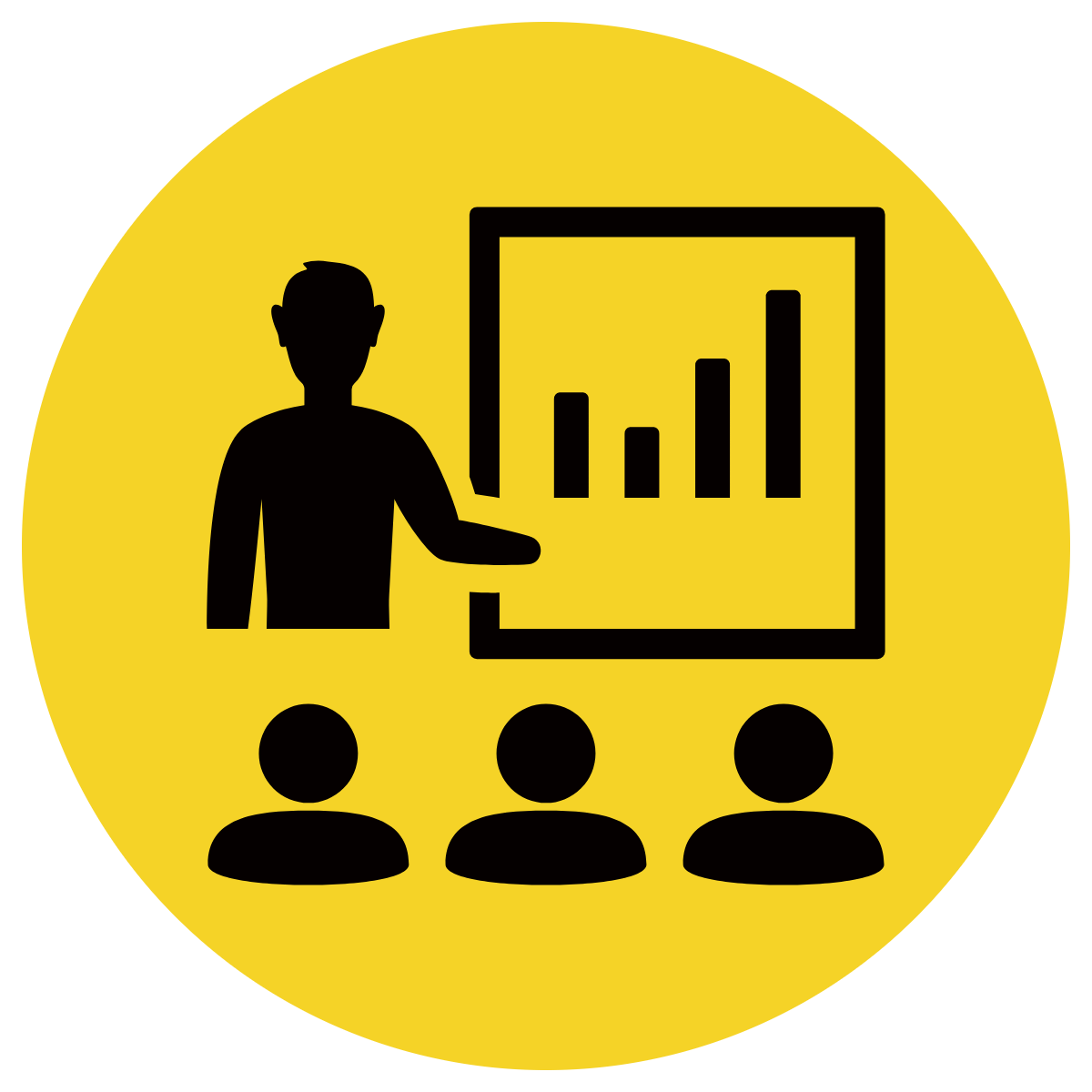 Vote
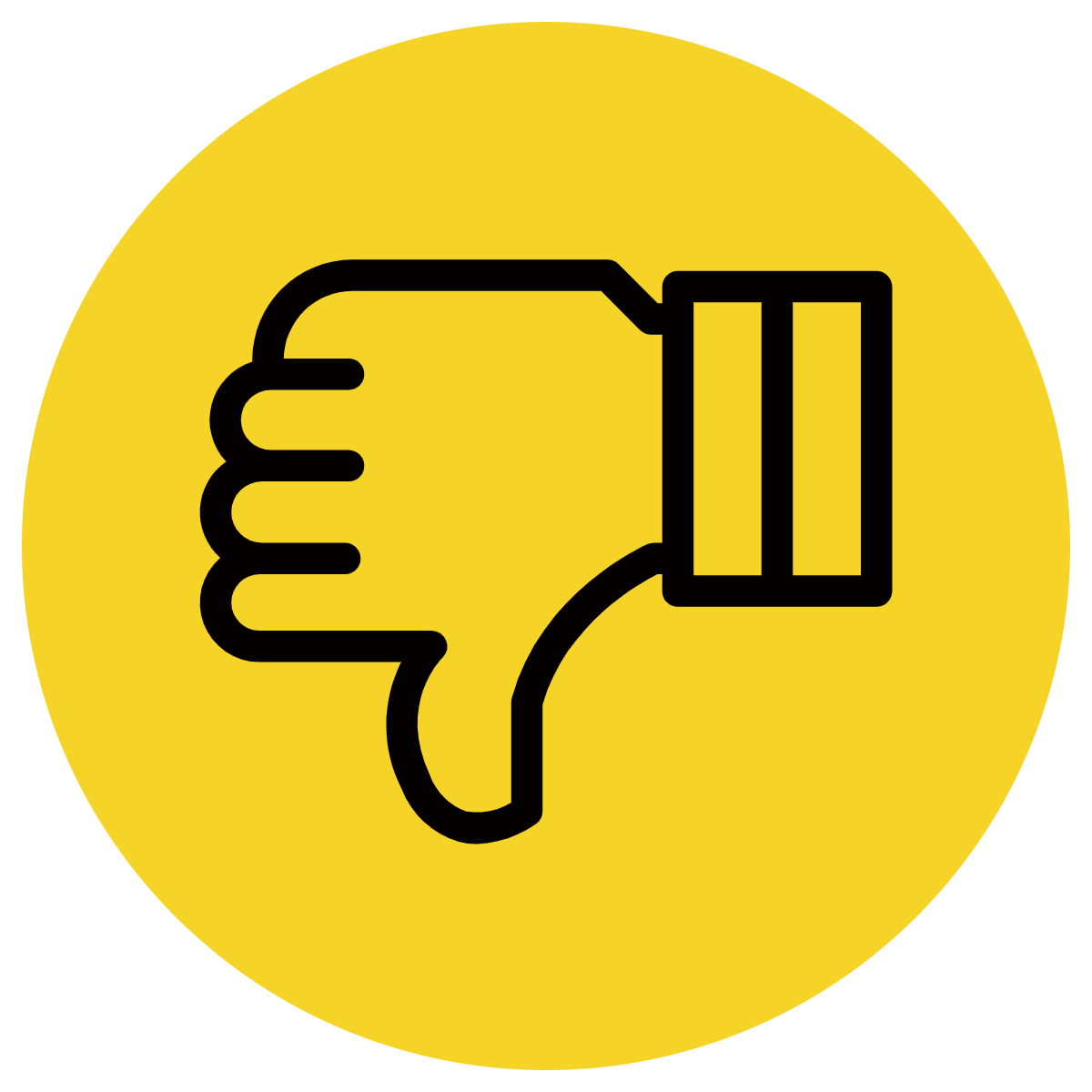 Which of these sentences uses ‘but’ or ‘because’ to join 2 sentences together?
CFU:
Why is it/ isn’t it an example of using because and but to join 2 sentences together.
Go through each option one-at-a-time and have students vote, and then explain their answer.
I am happy because I won the race.
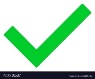 My tummy felt awful because.
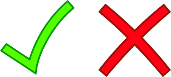 The red flower needed water, but it was still growing.
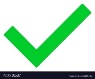 A conjunction is a joining word that joins two sentences together.
‘But’ and ‘because’ are conjunctions. 
After using a conjunction you need to give more information to finish the sentence.
Concept Development: re-explanation
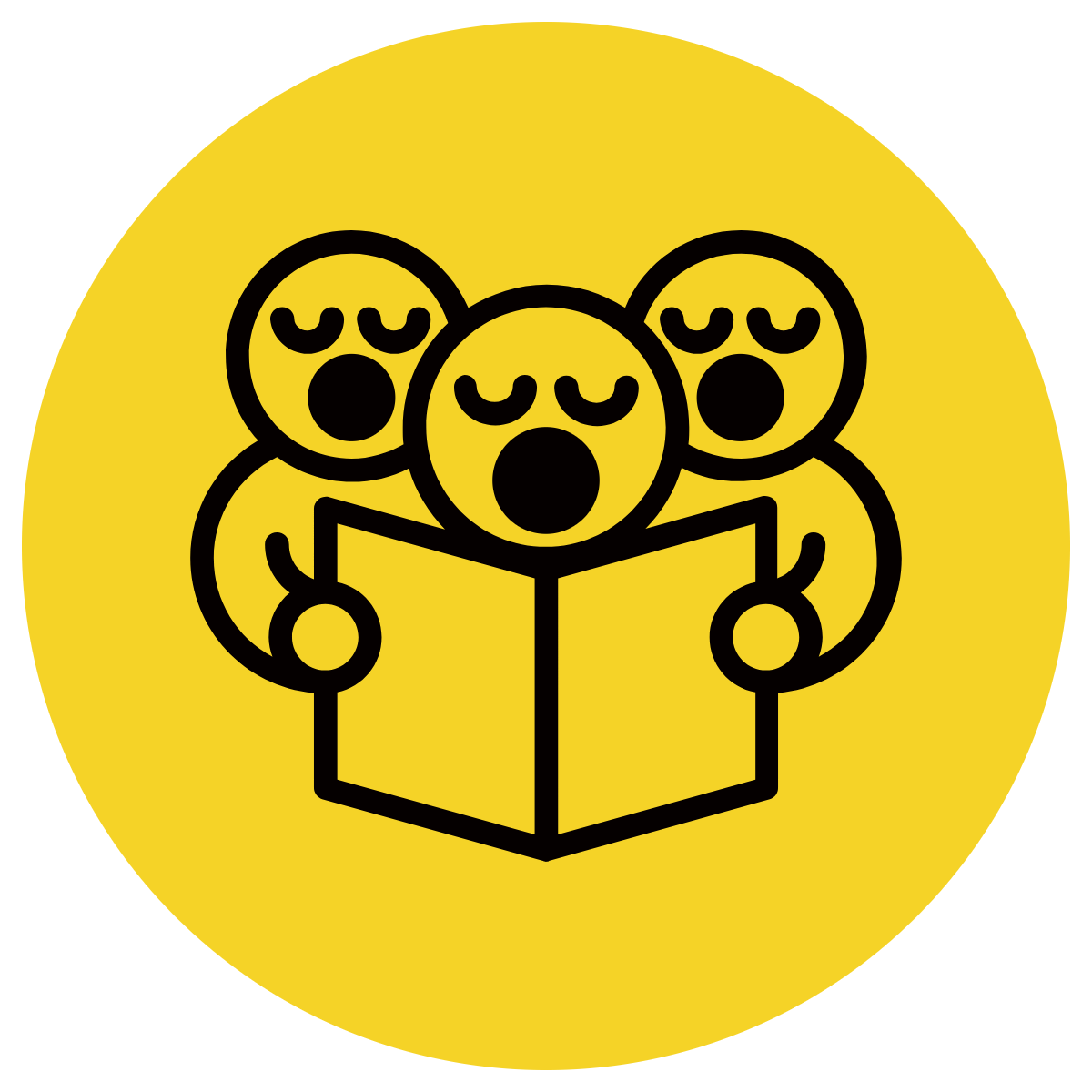 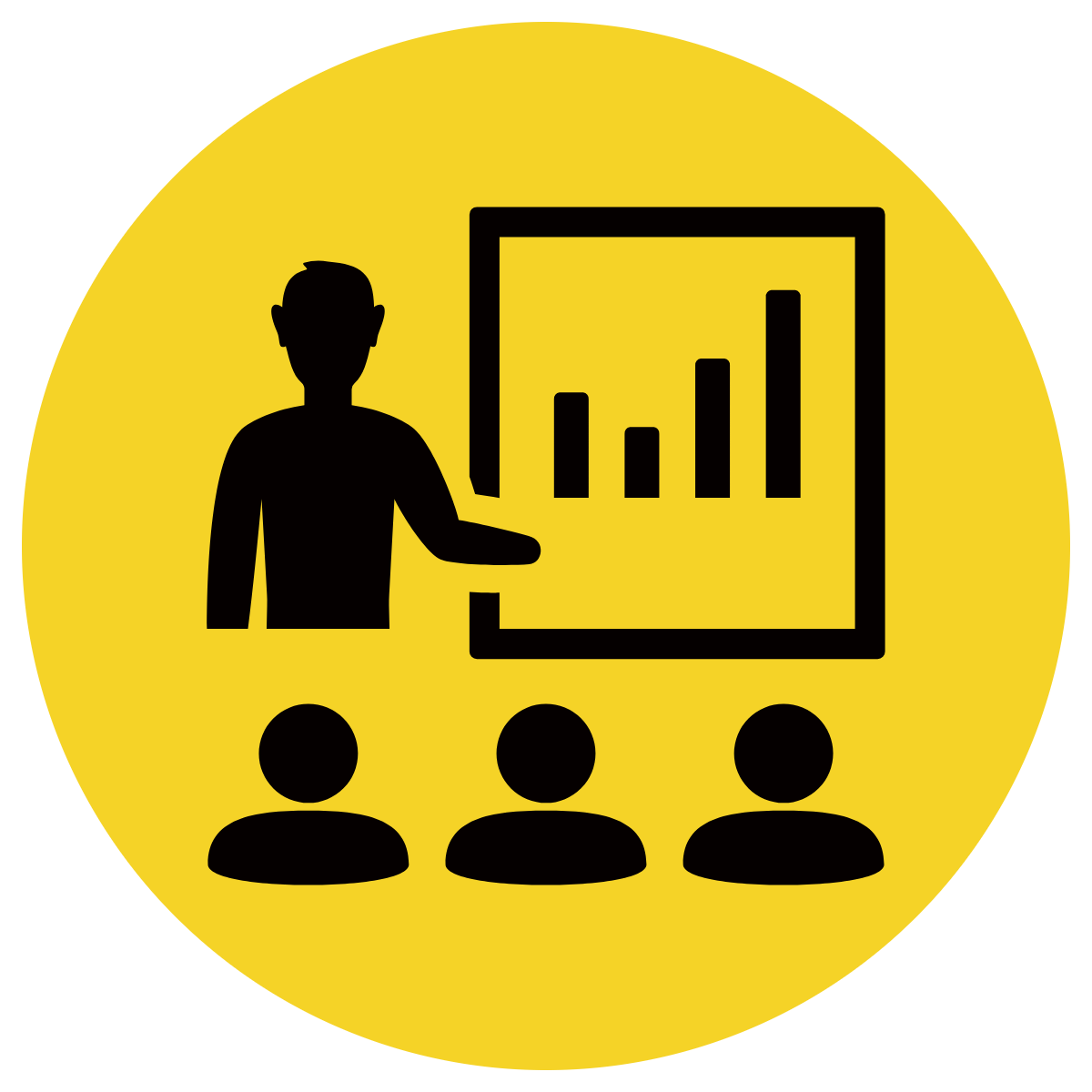 A conjunction is a joining word that joins 2 ideas together. 
After using a conjunction you need to give more information or your sentence is not finished.
CFU:
What does the conjunction show in each sentence? Why or change of direction?
I was tired, but I had to keep running to win the race.
I was tired because I went to bed late last night.
Skill Development: I do
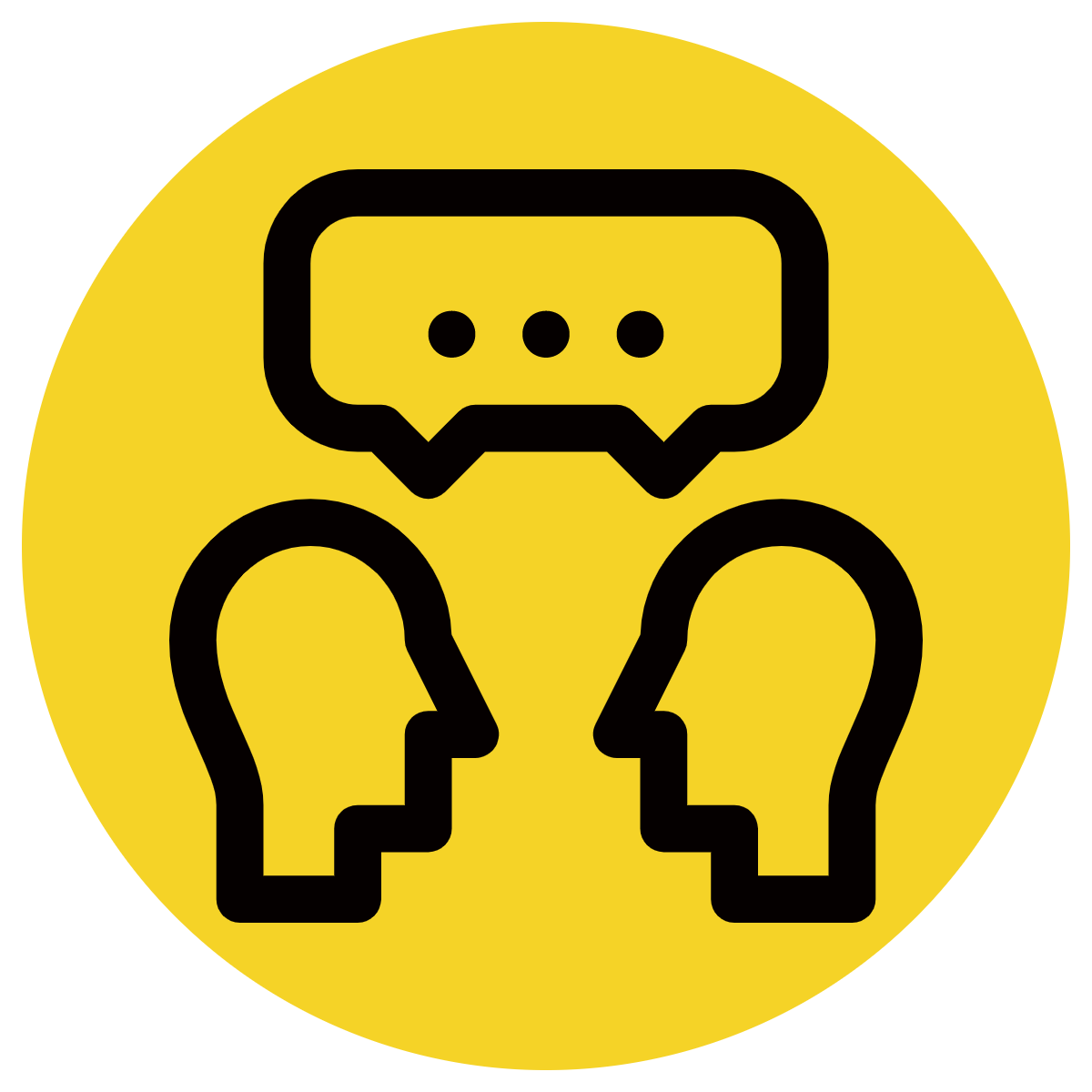 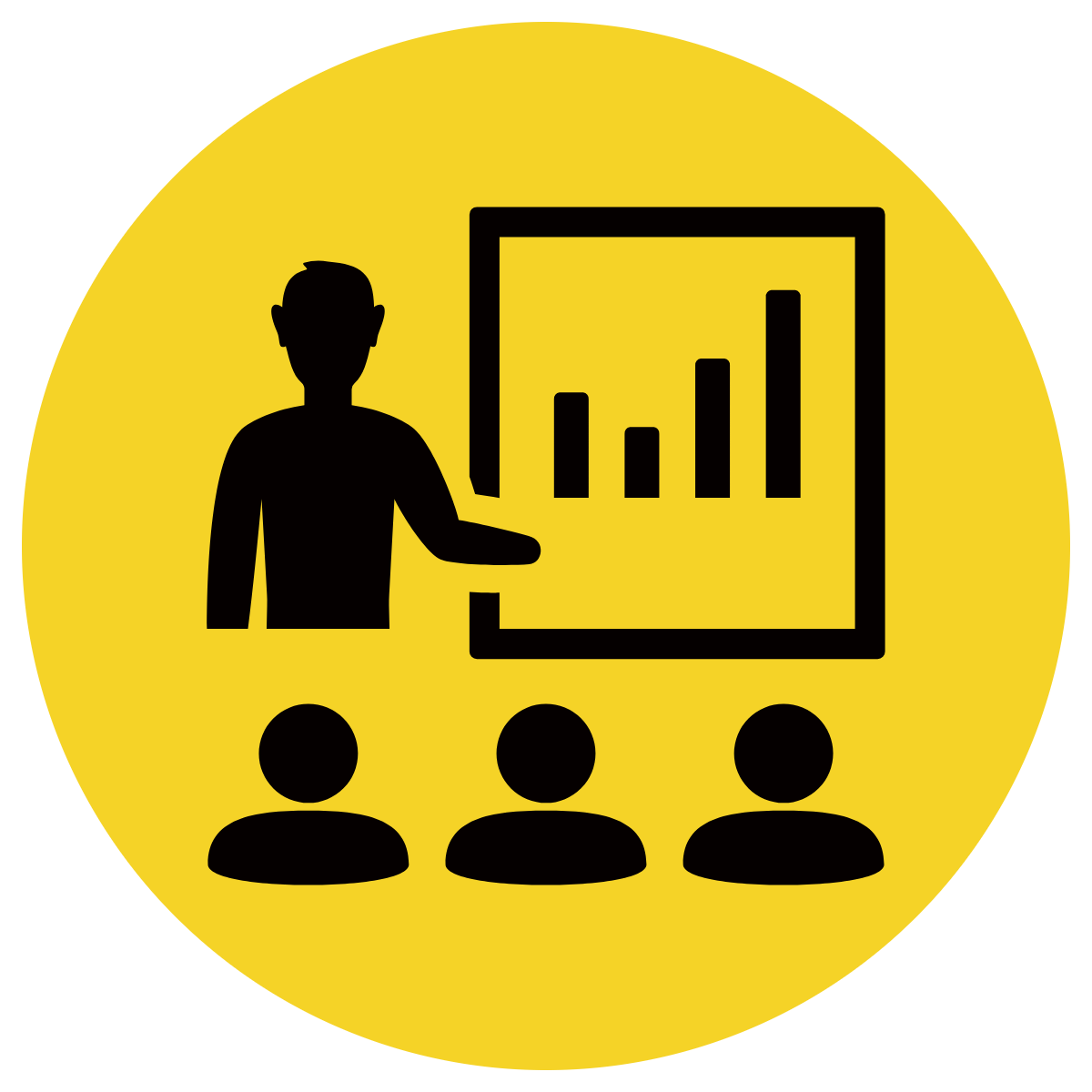 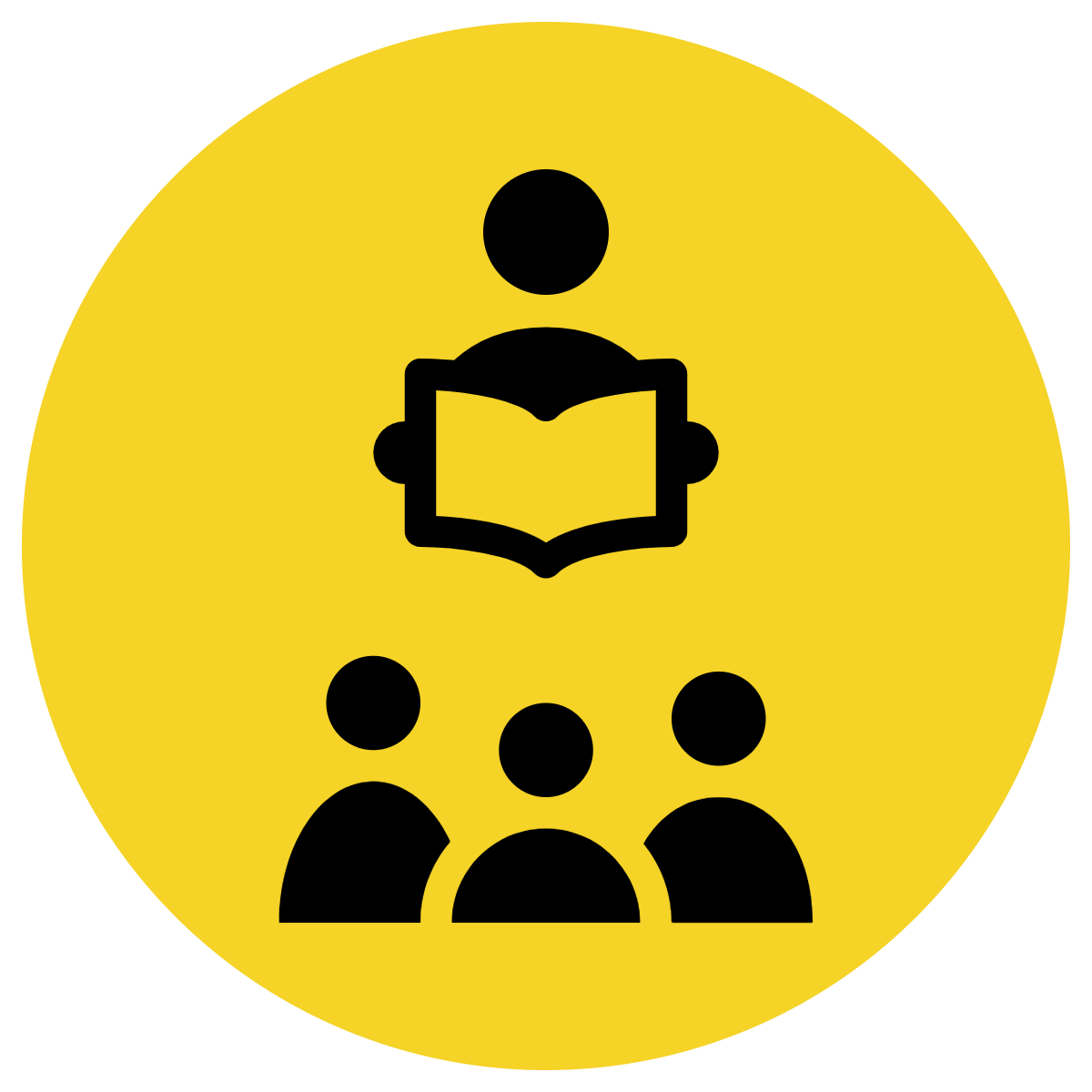 Write the sentence stem
Finish the sentence that fits the conjunction
CFU: 
What conjunction is used in this sentence? 
How could we finish this sentence?
The dog is miserable, but…
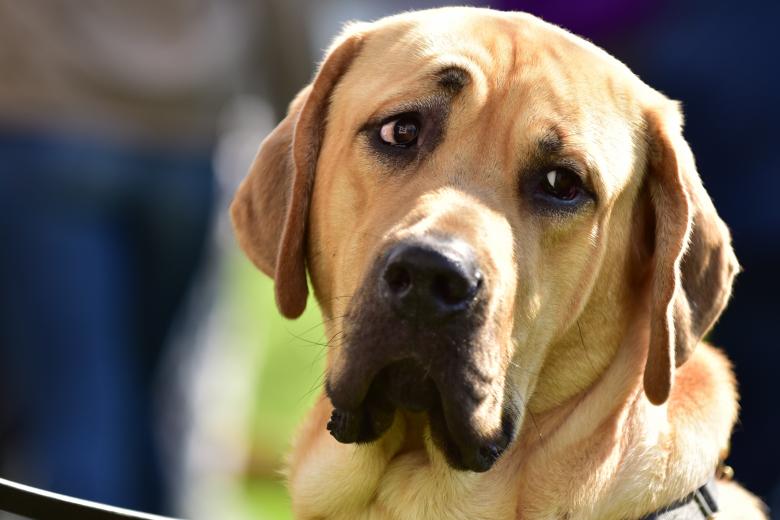 The dog is miserable because…
Skill Development: We do (written)
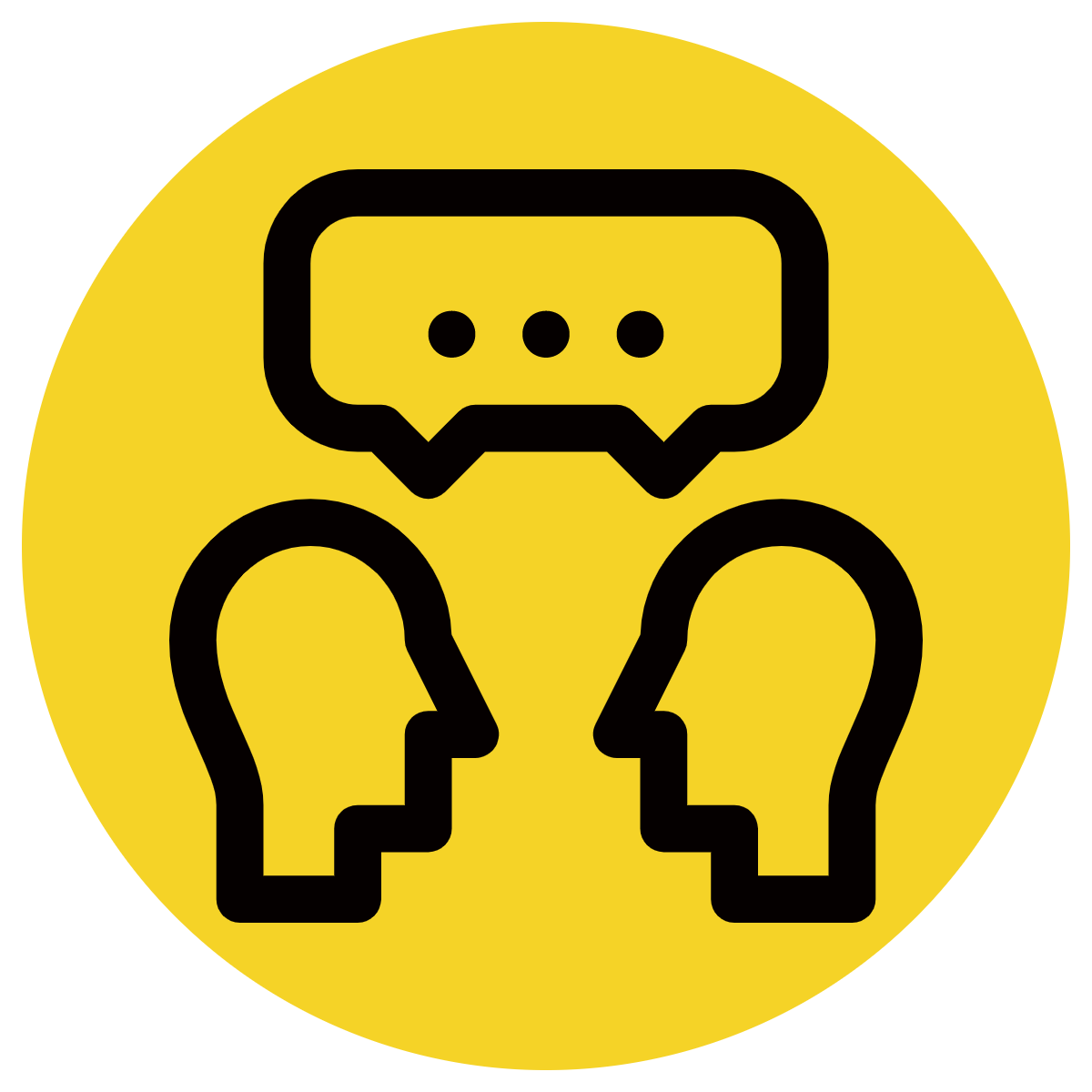 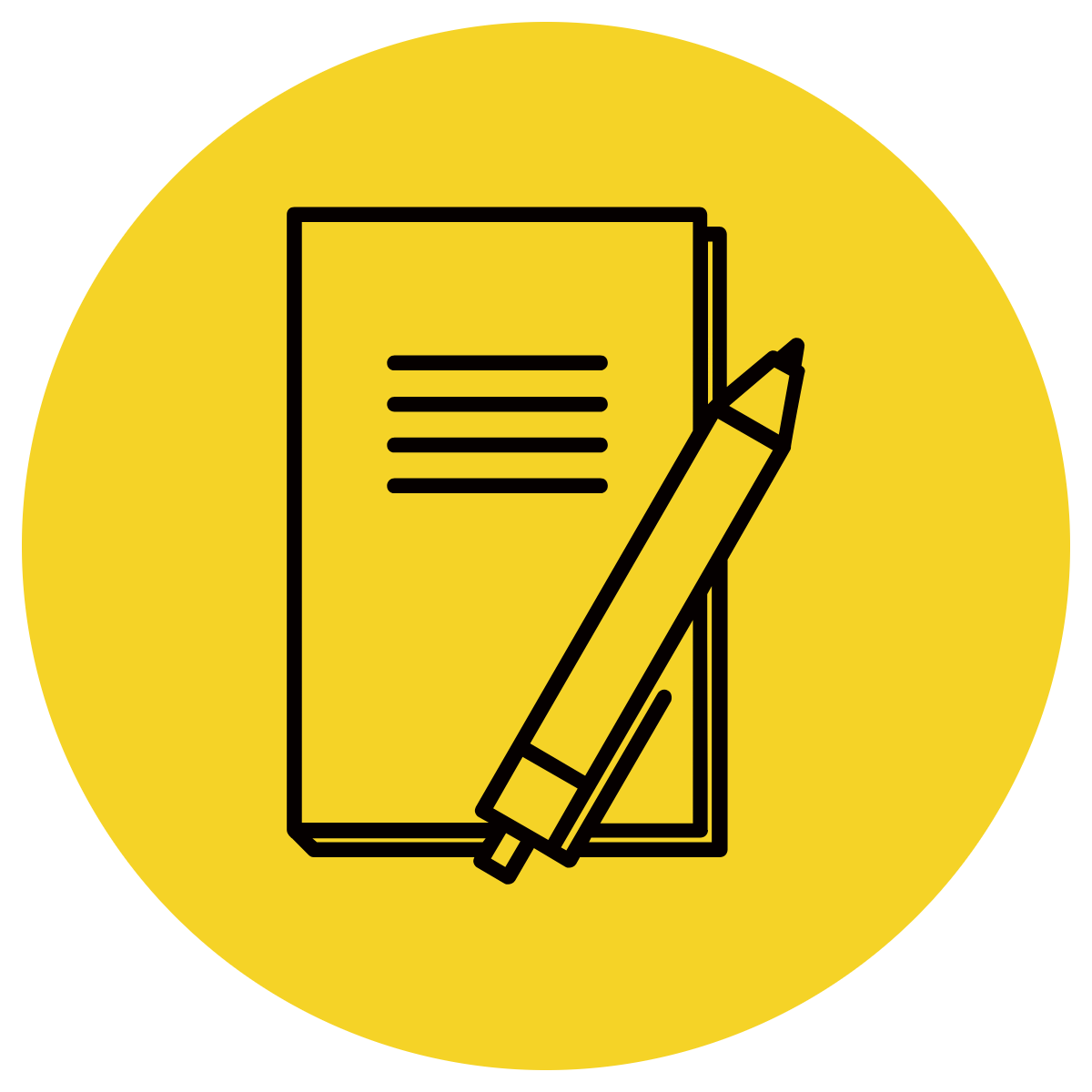 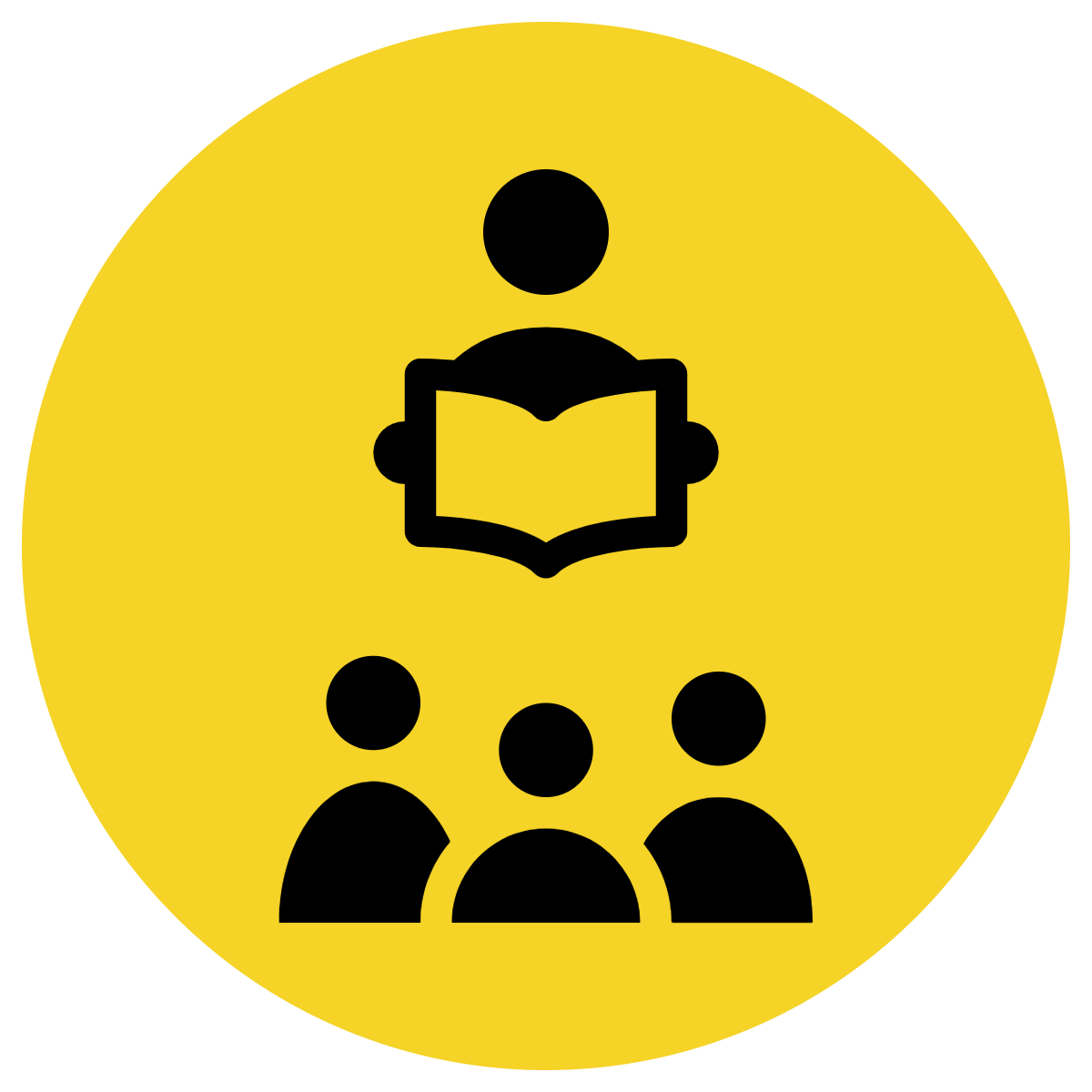 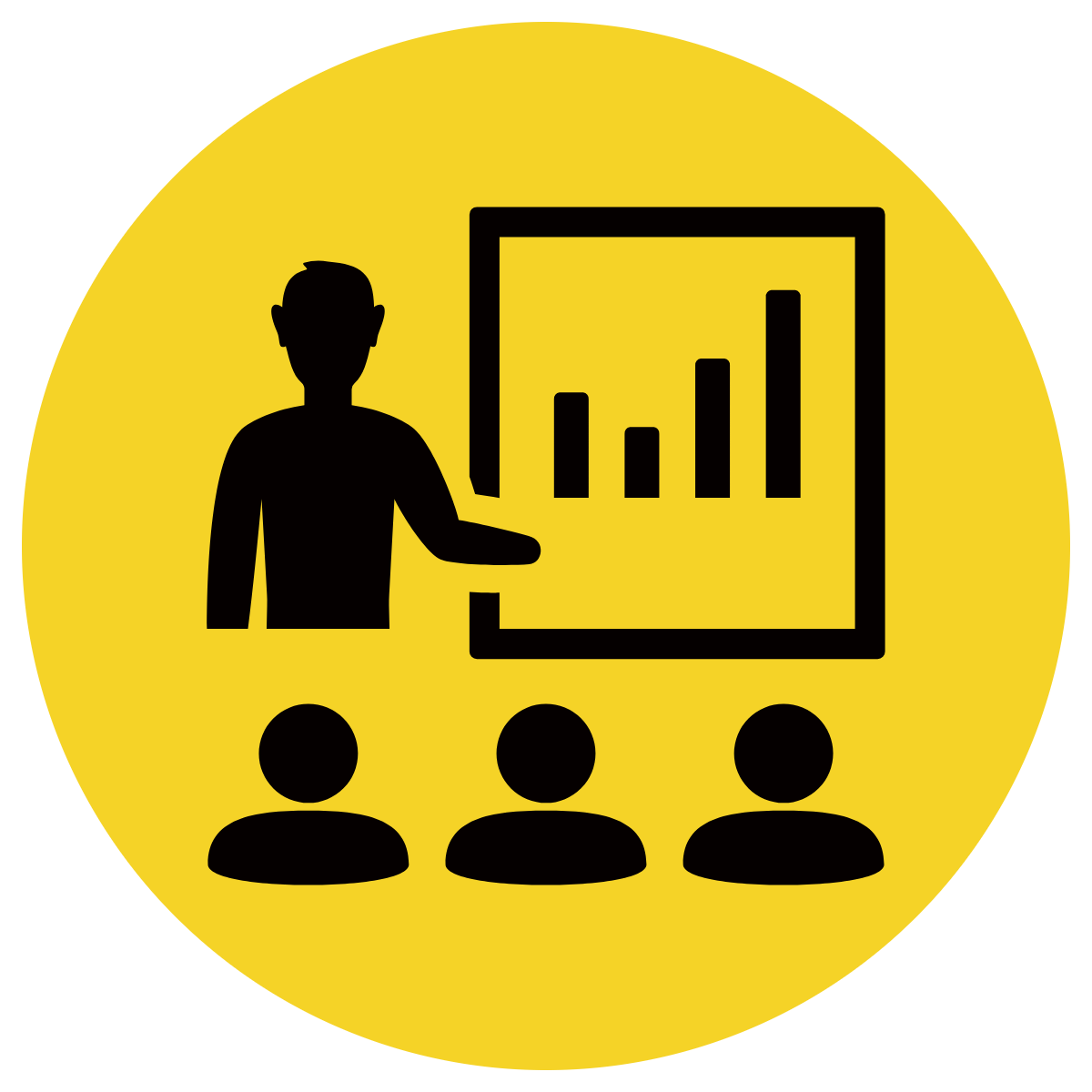 Write the sentence stem
Finish the sentence that fits the conjunction
CFU: 
What conjunction is used in this sentence? 
How could we finish this sentence?
I like soccer, but…
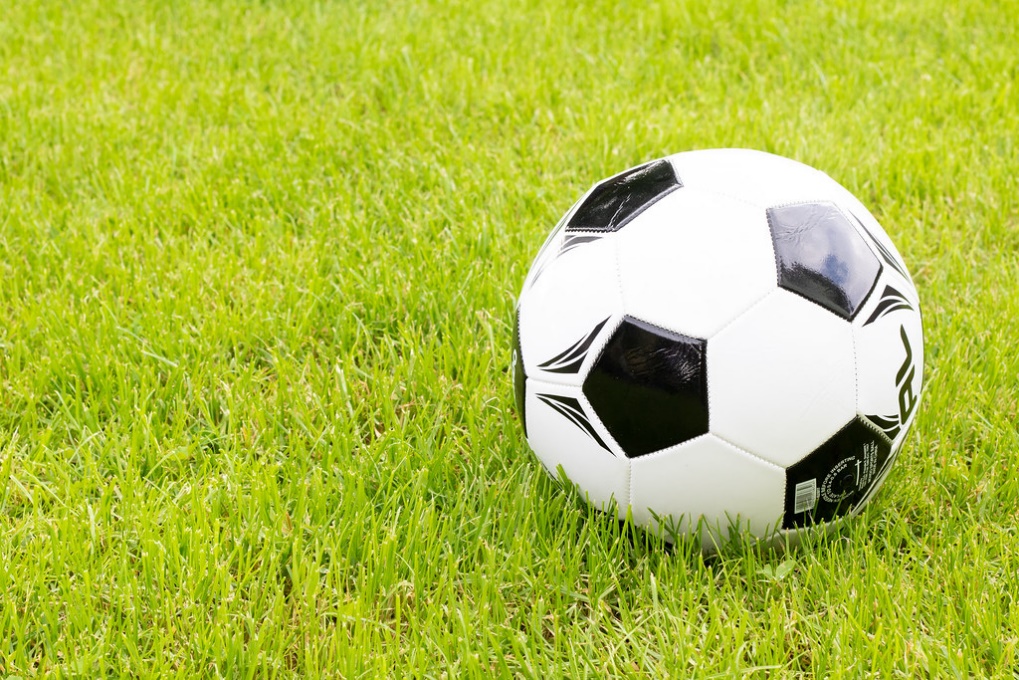 I like soccer because…
Skill Development: We do (written)
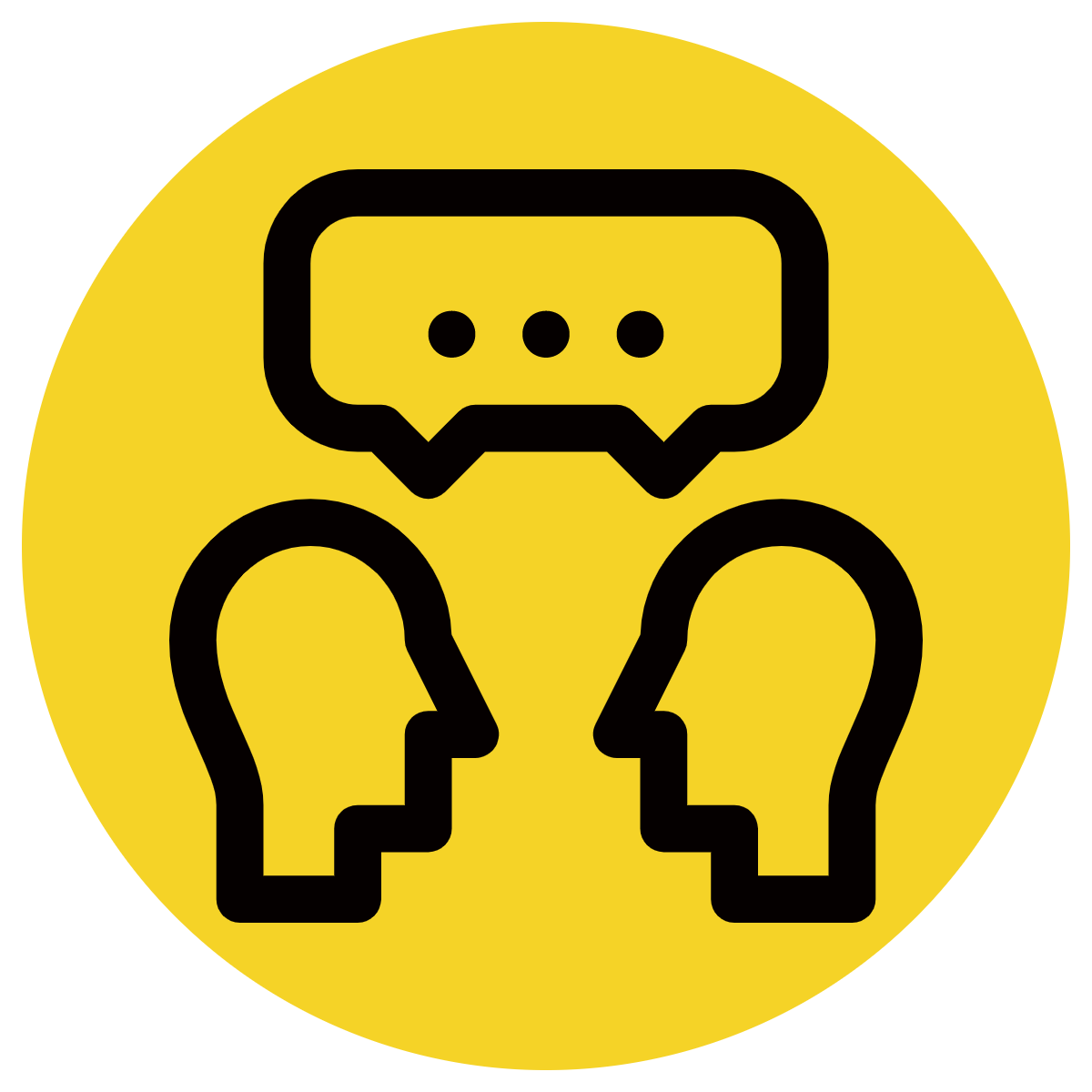 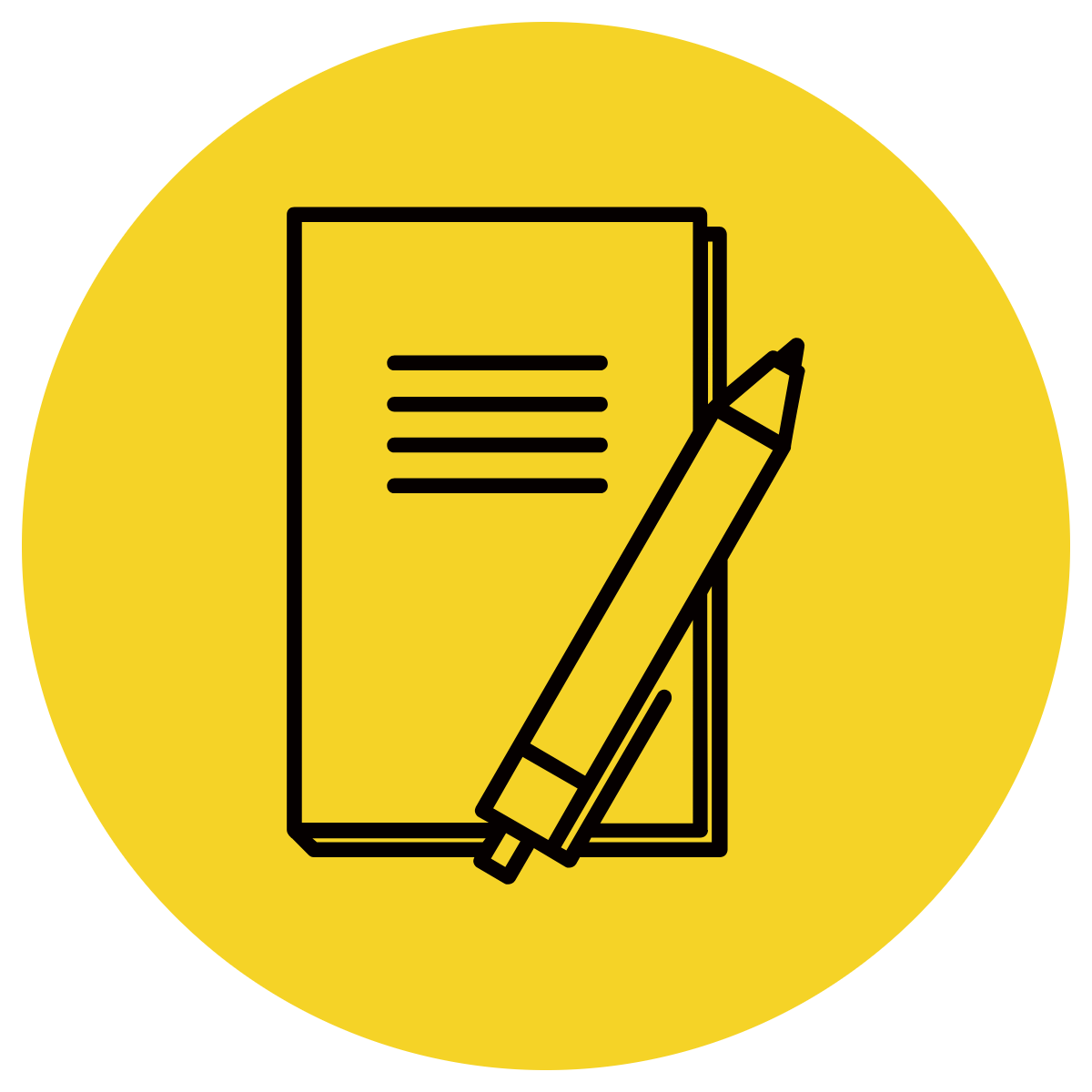 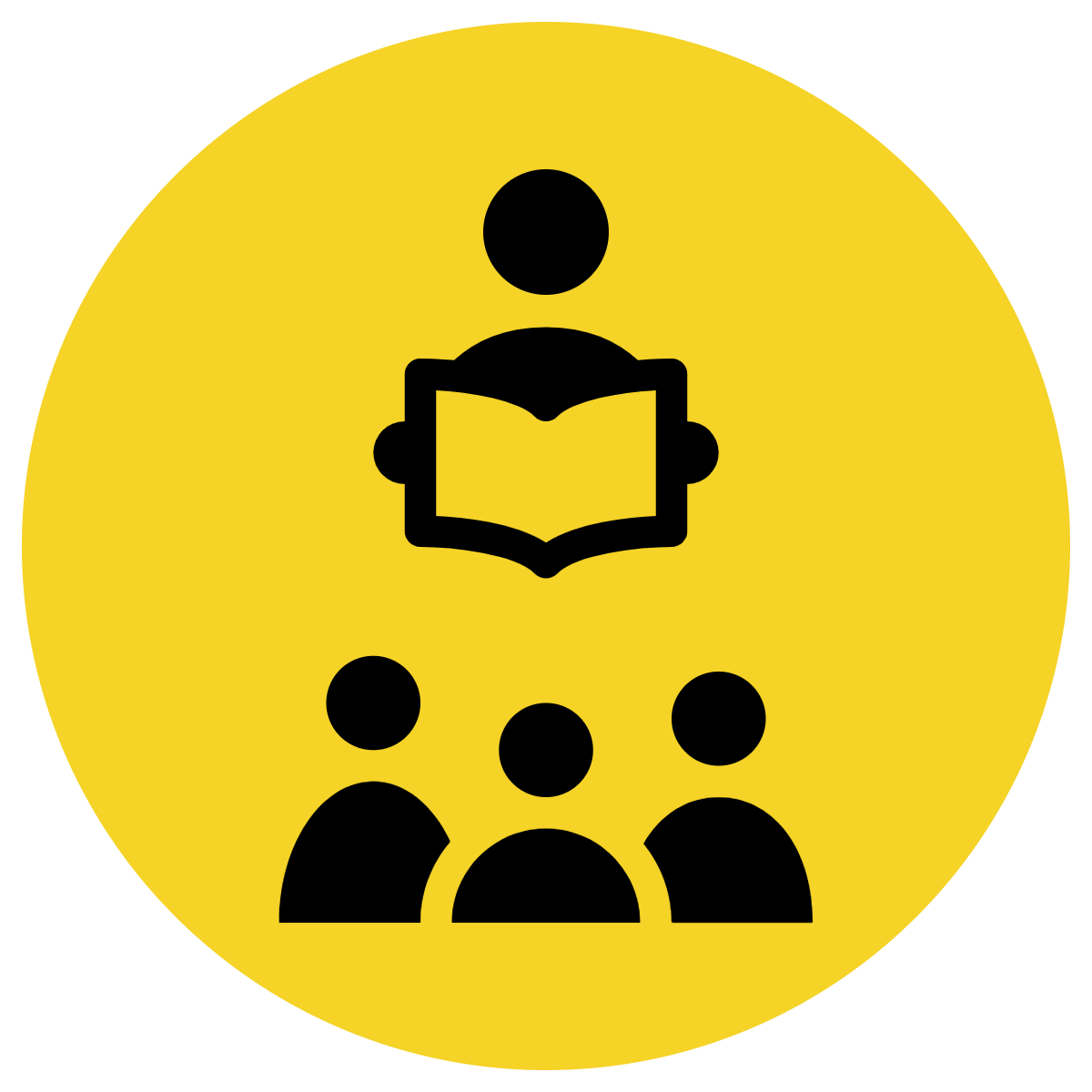 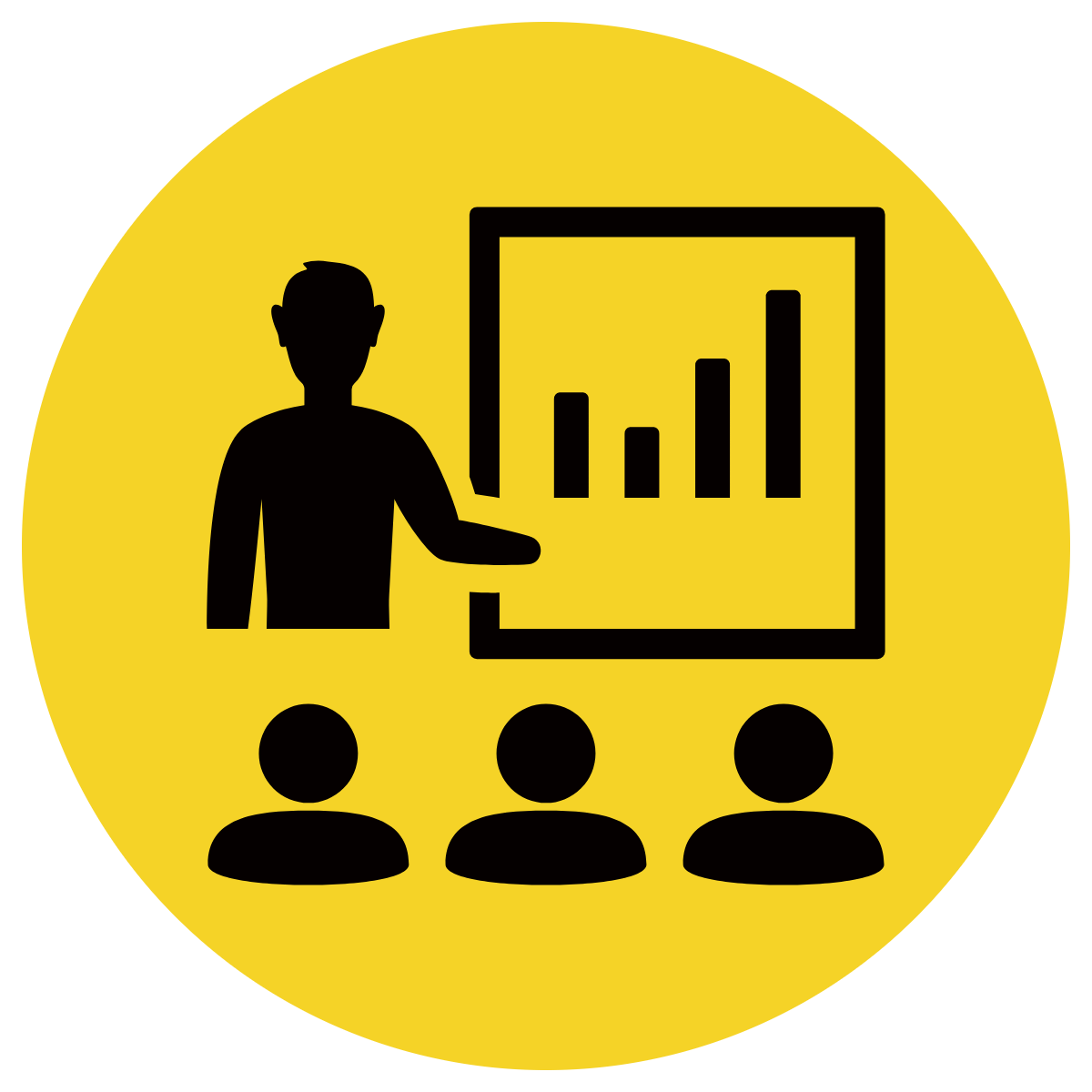 Write the sentence stem
Finish the sentence that fits the conjunction
CFU: 
What conjunction is used in this sentence? 
How could we finish this sentence?
The clouds are grey, but…
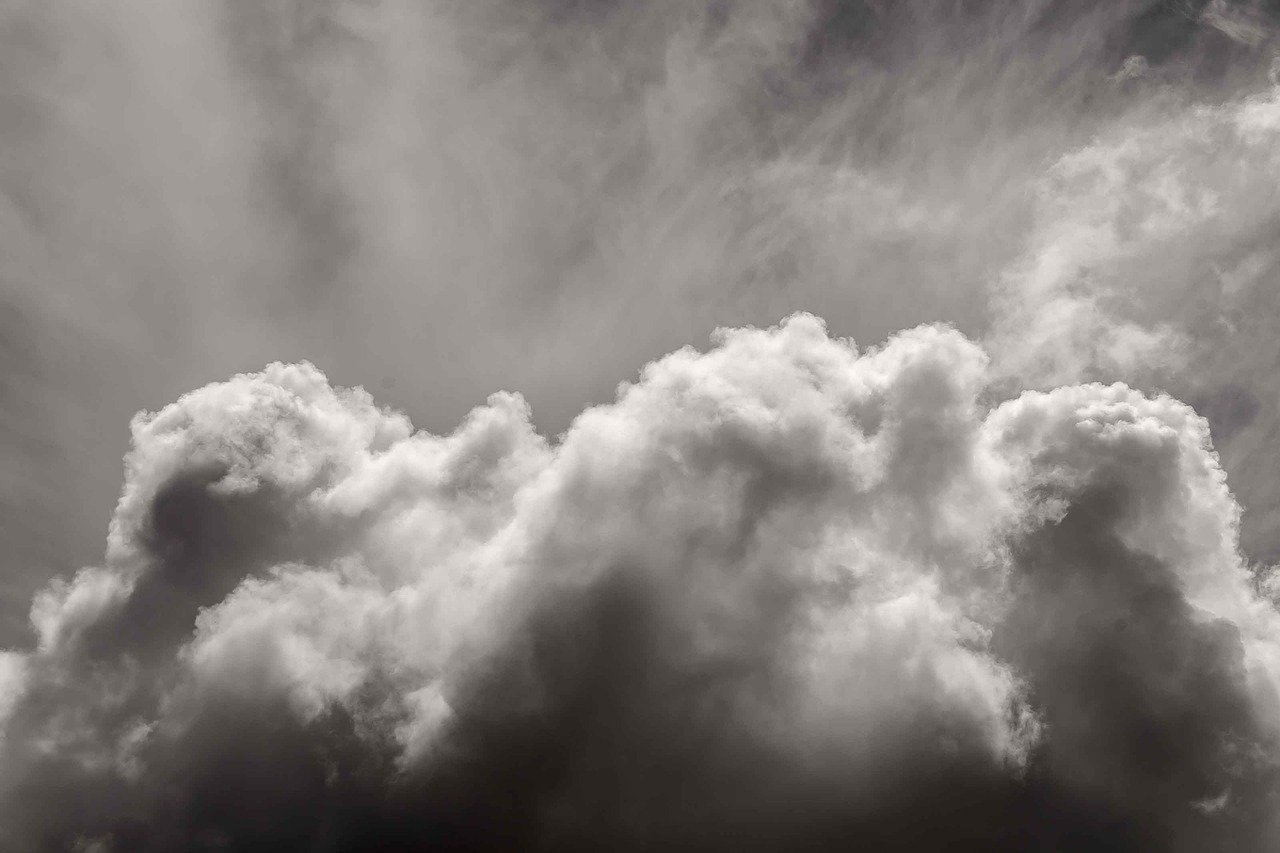 The clouds are grey because…
Skill Development: You do (written)
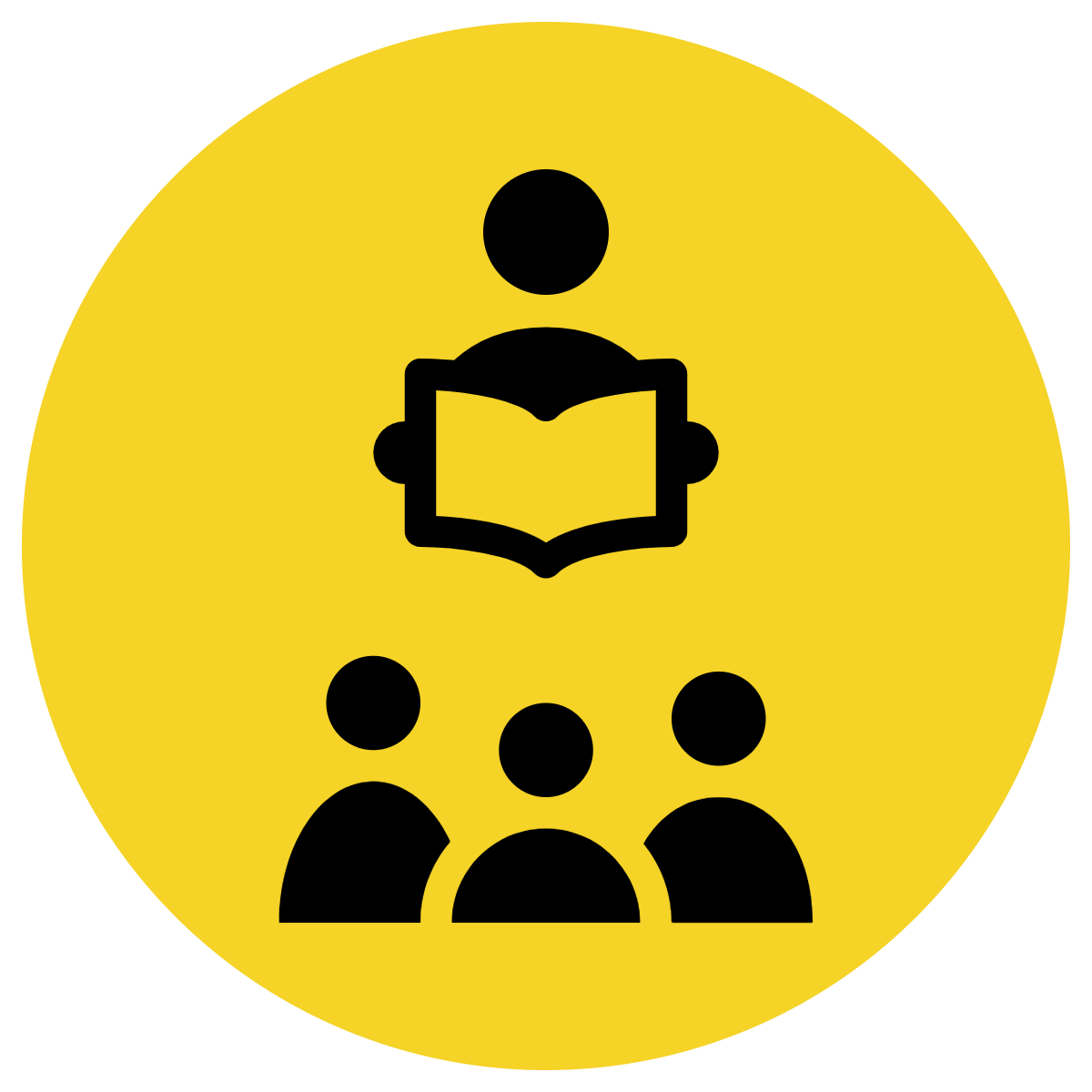 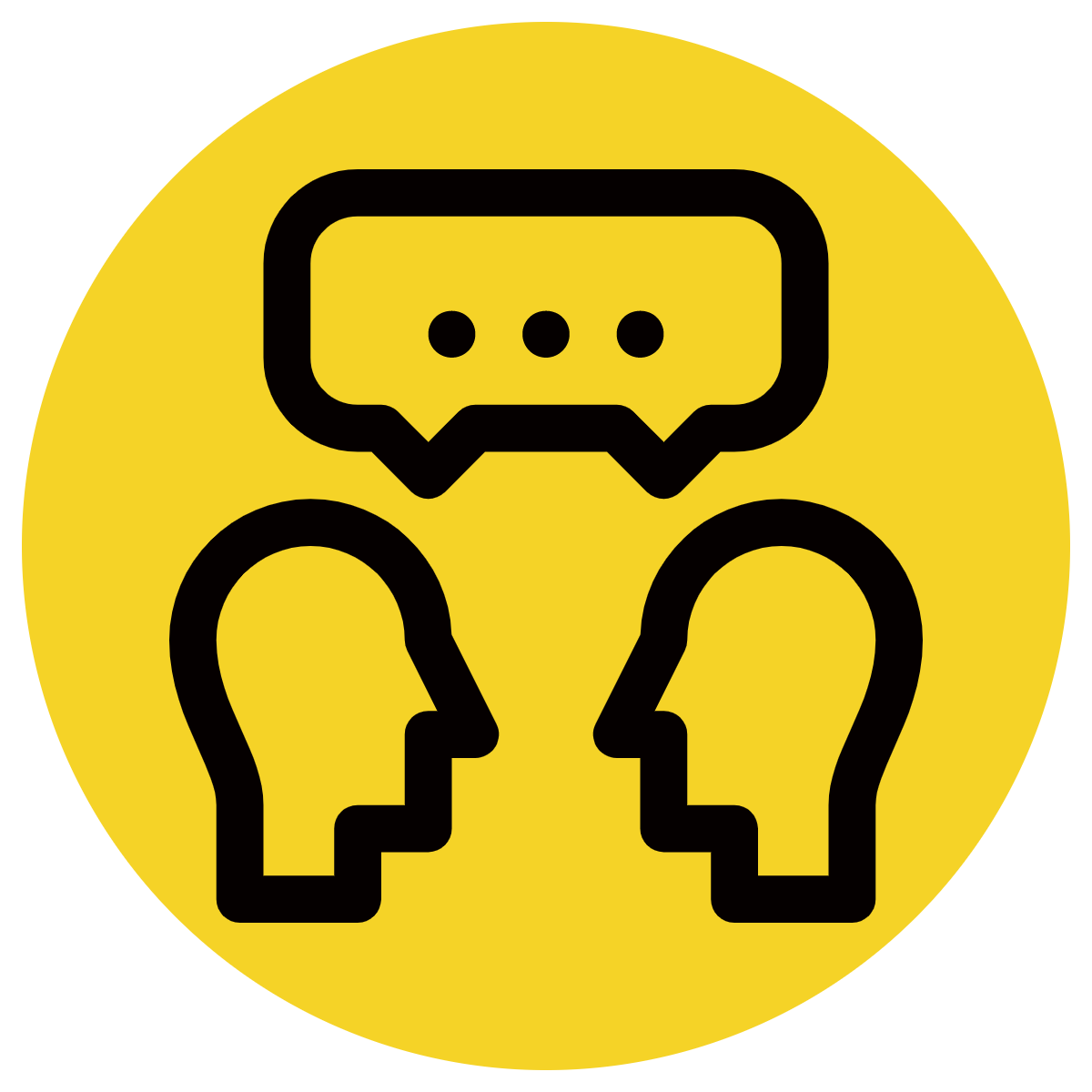 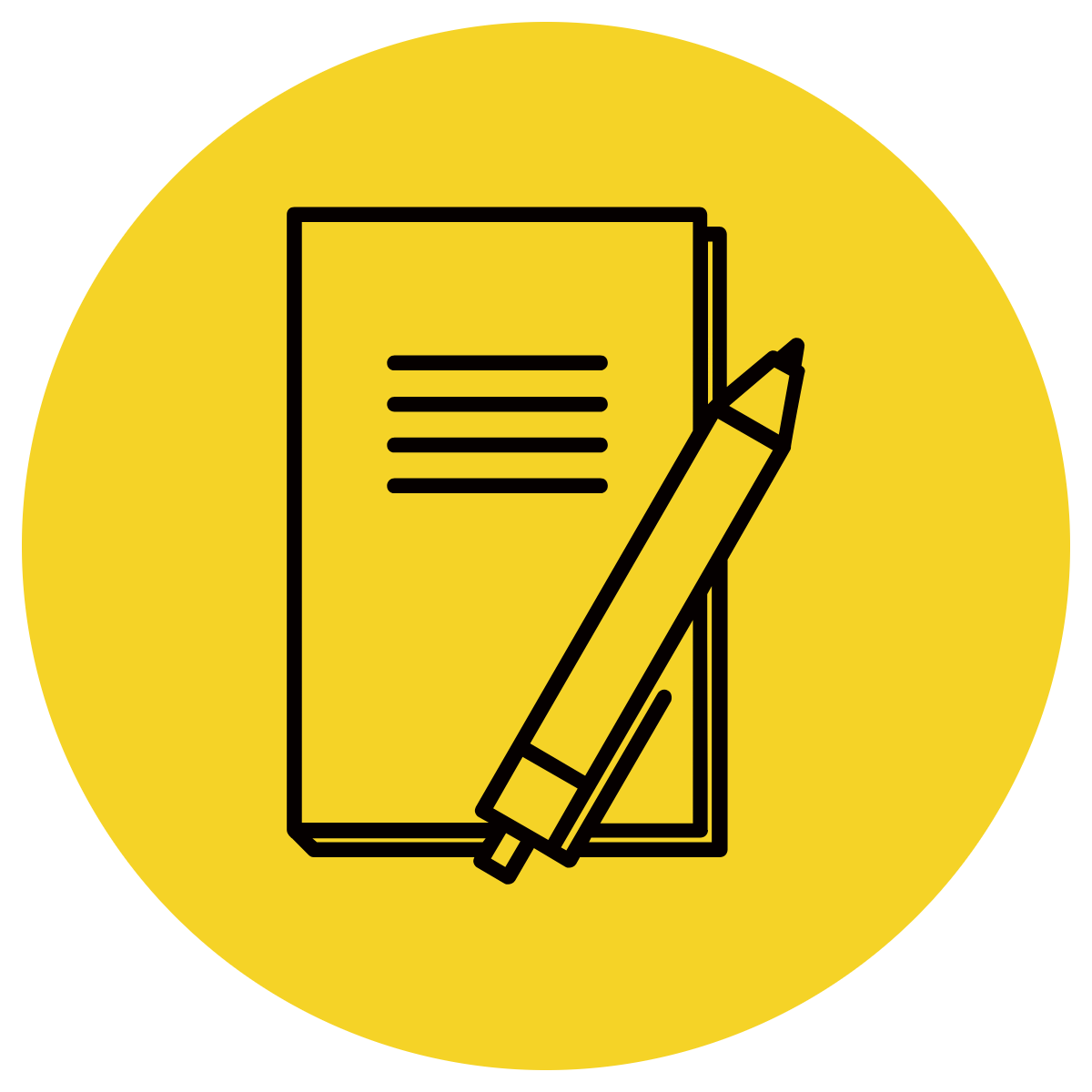 Write the sentence stem
Finish the sentence that fits the conjunction
CFU: 
What conjunction is used in this sentence? 
How could we finish this sentence?
He was happy, but…
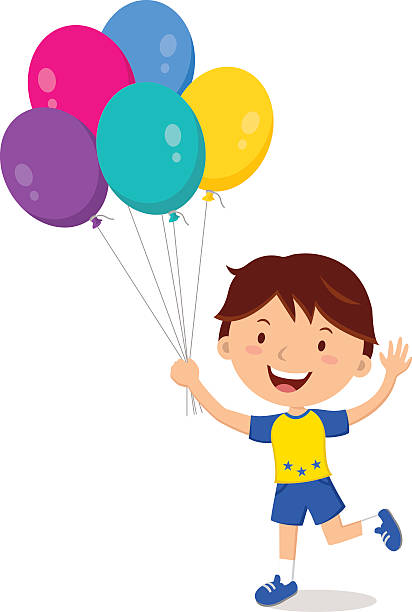 He was happy because…
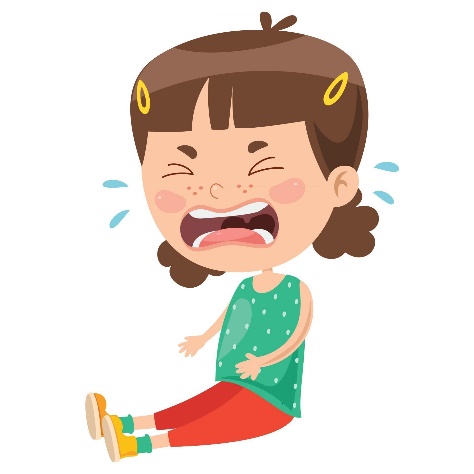 Skill Development: You do (written)
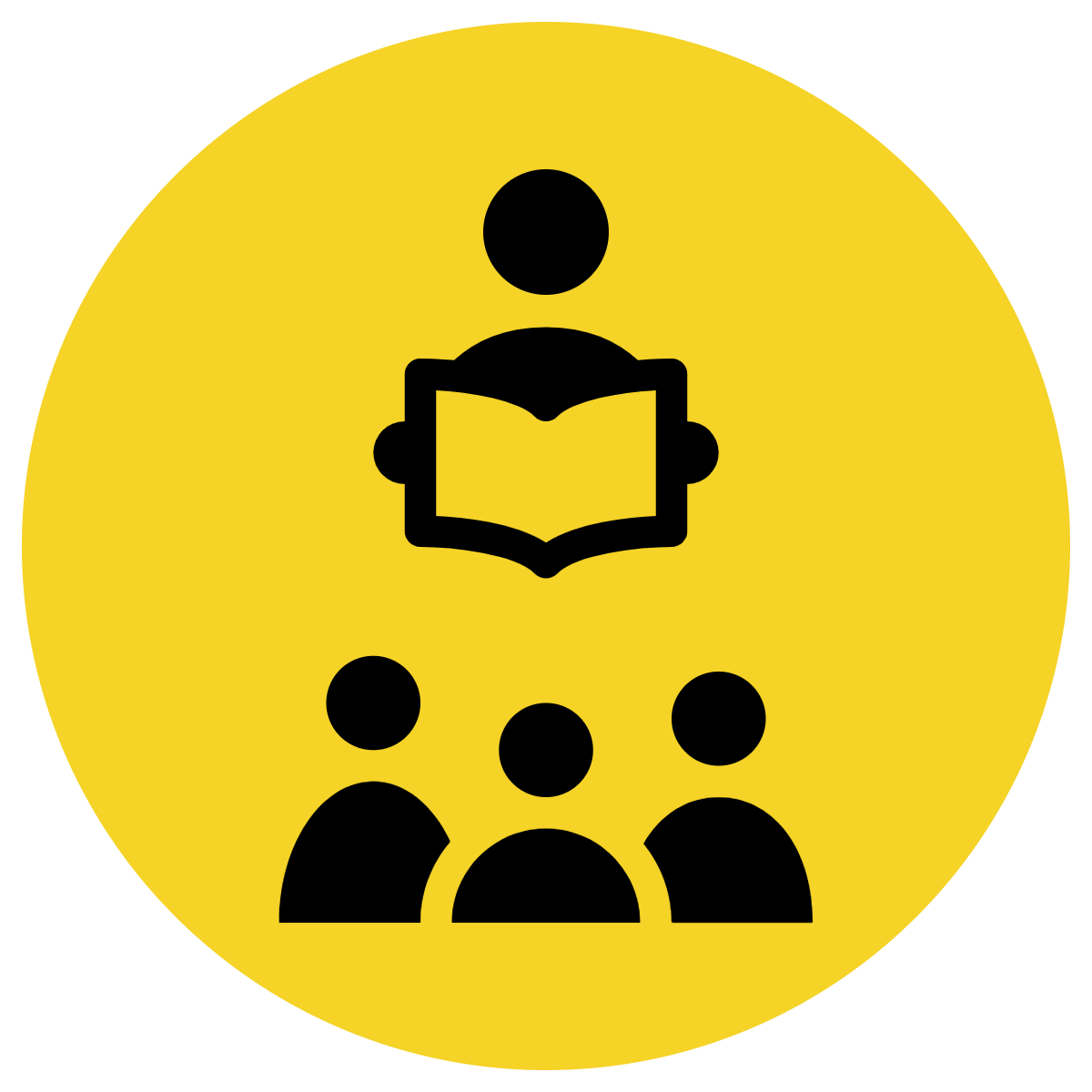 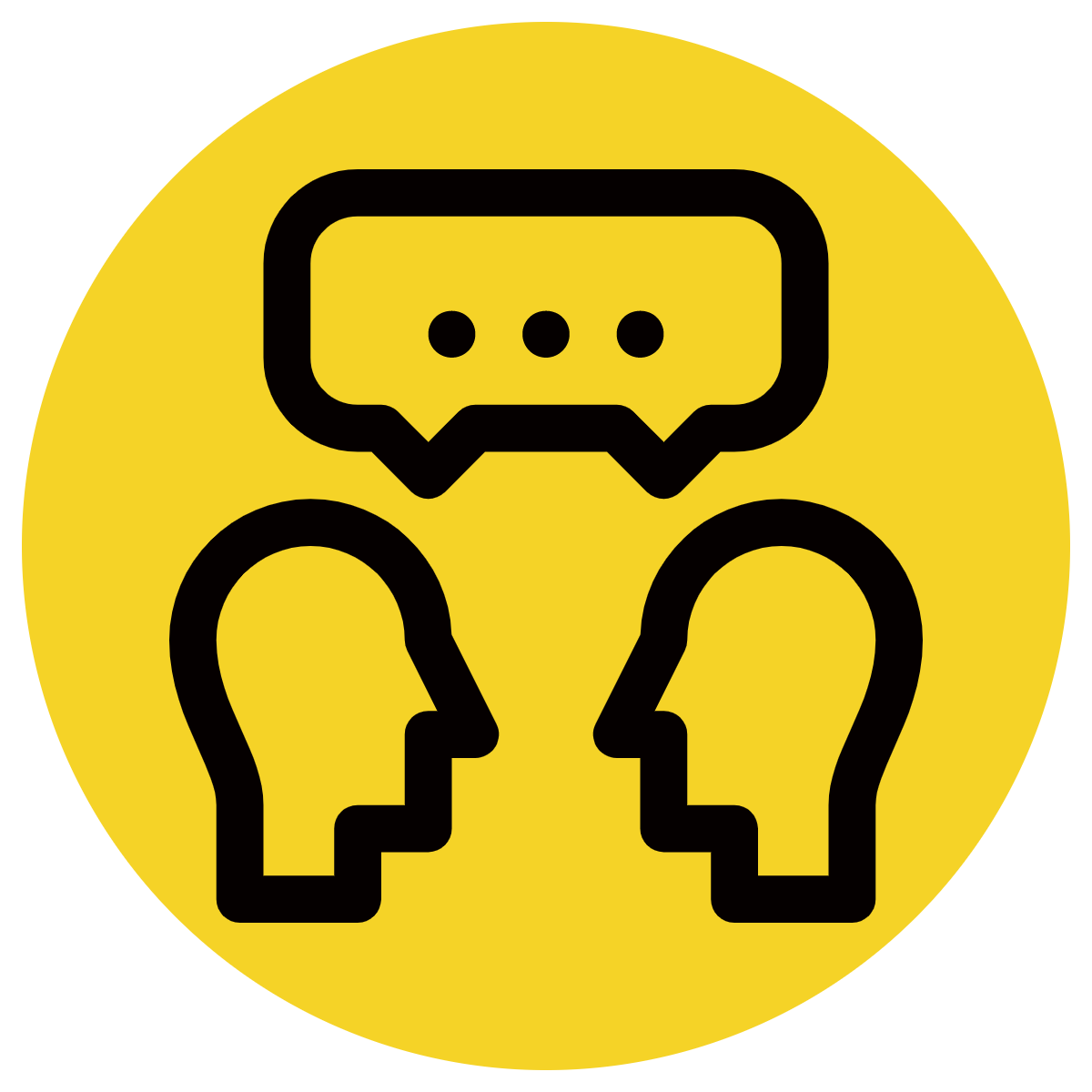 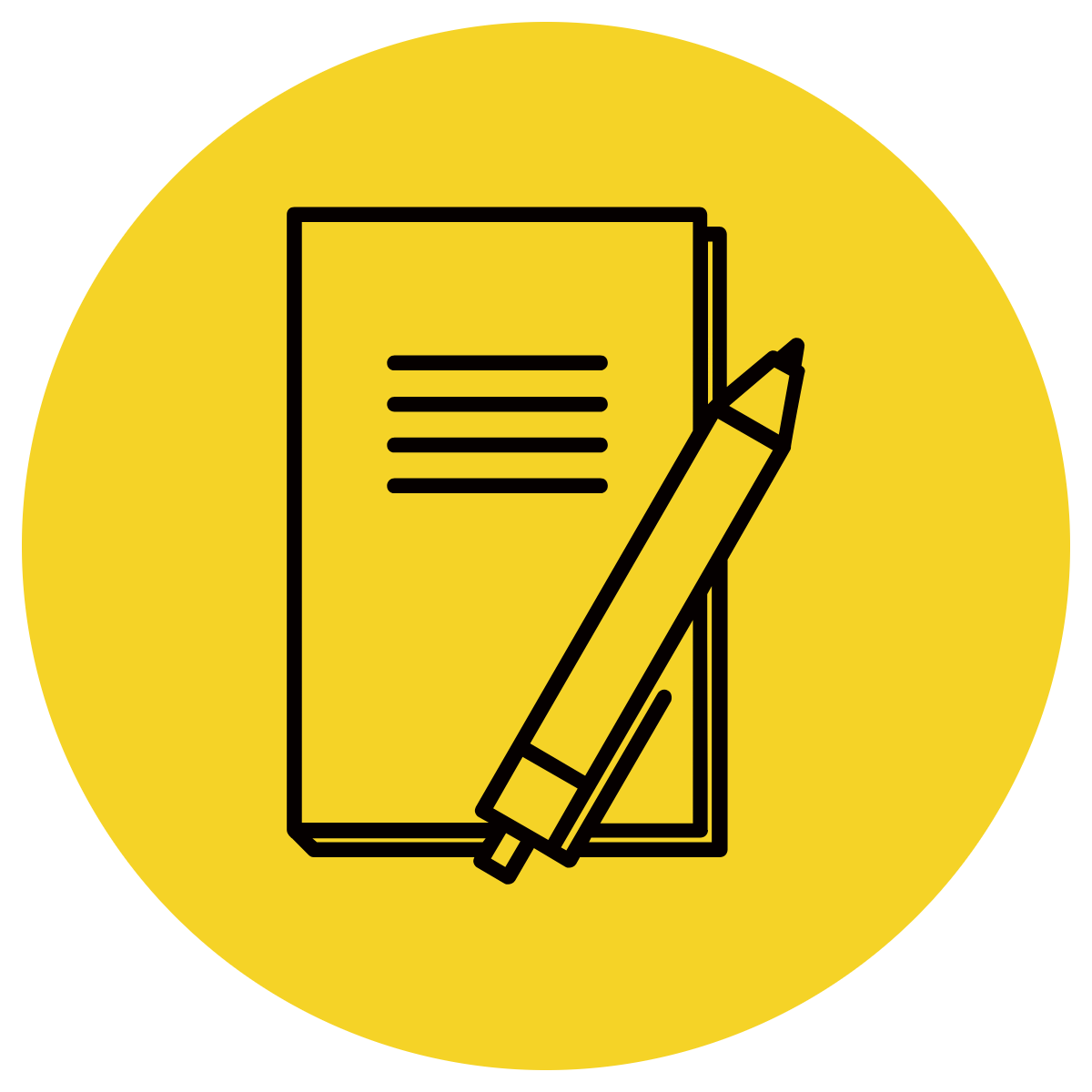 Write the sentence stem
Finish the sentence that fits the conjunction
CFU: 
What conjunction is used in this sentence? 
How could we finish this sentence?
Insert sentences from class texts/topics/knowledge units